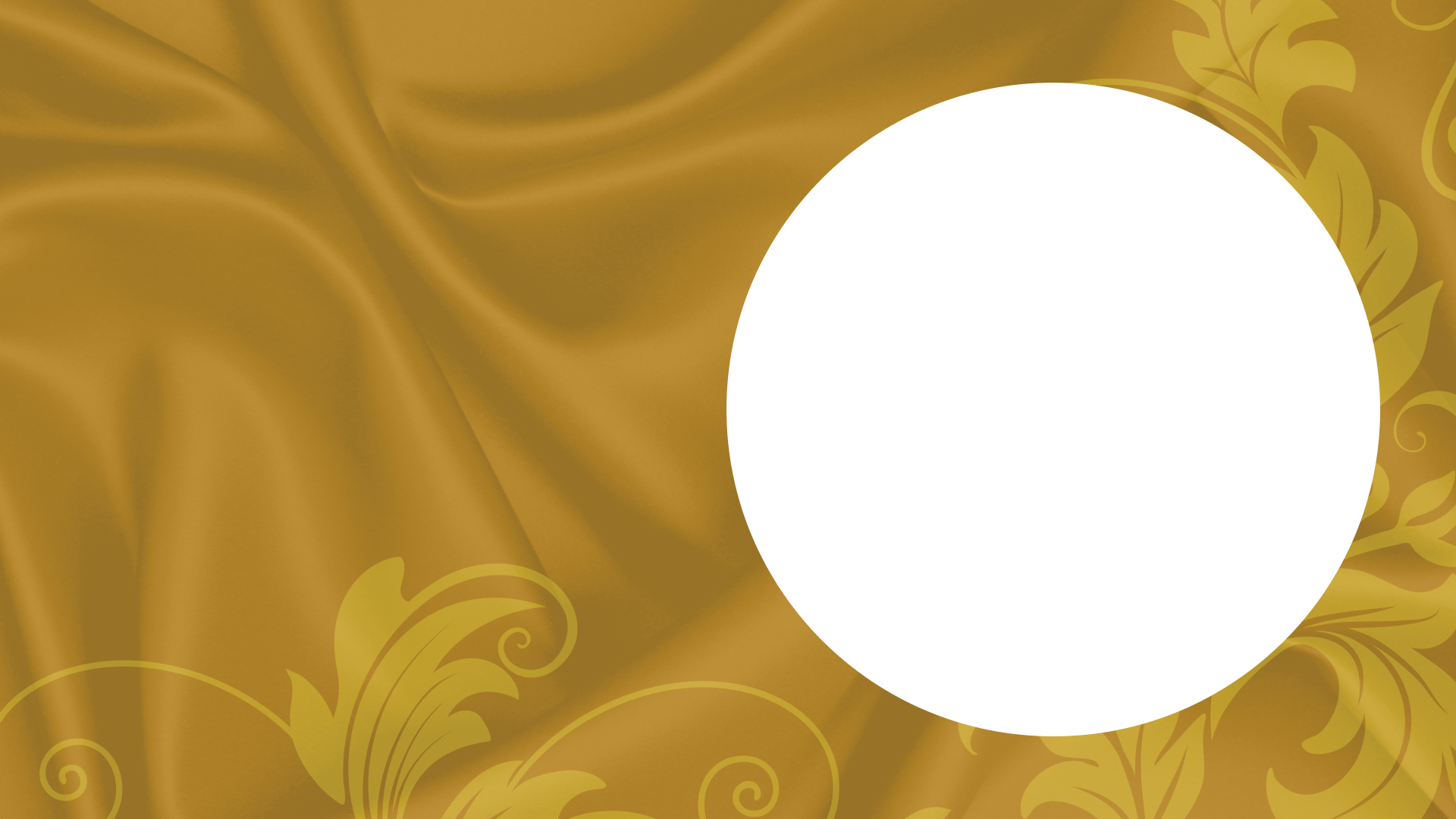 Русская архитектура XVIII века
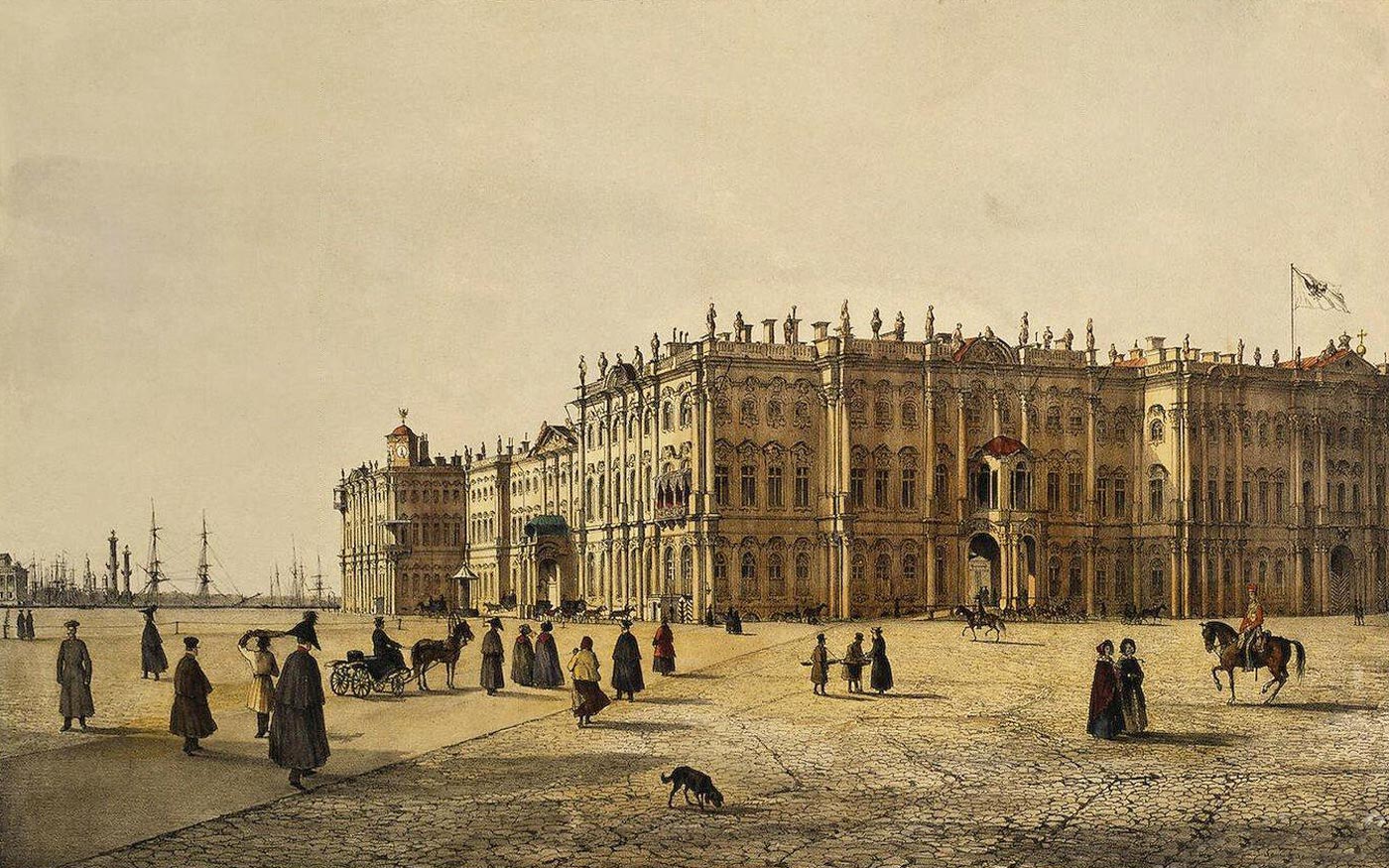 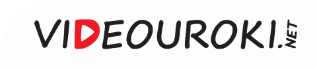 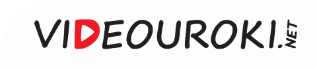 Иорданская лестница 
в XIX веке
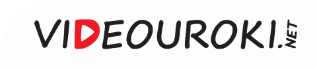 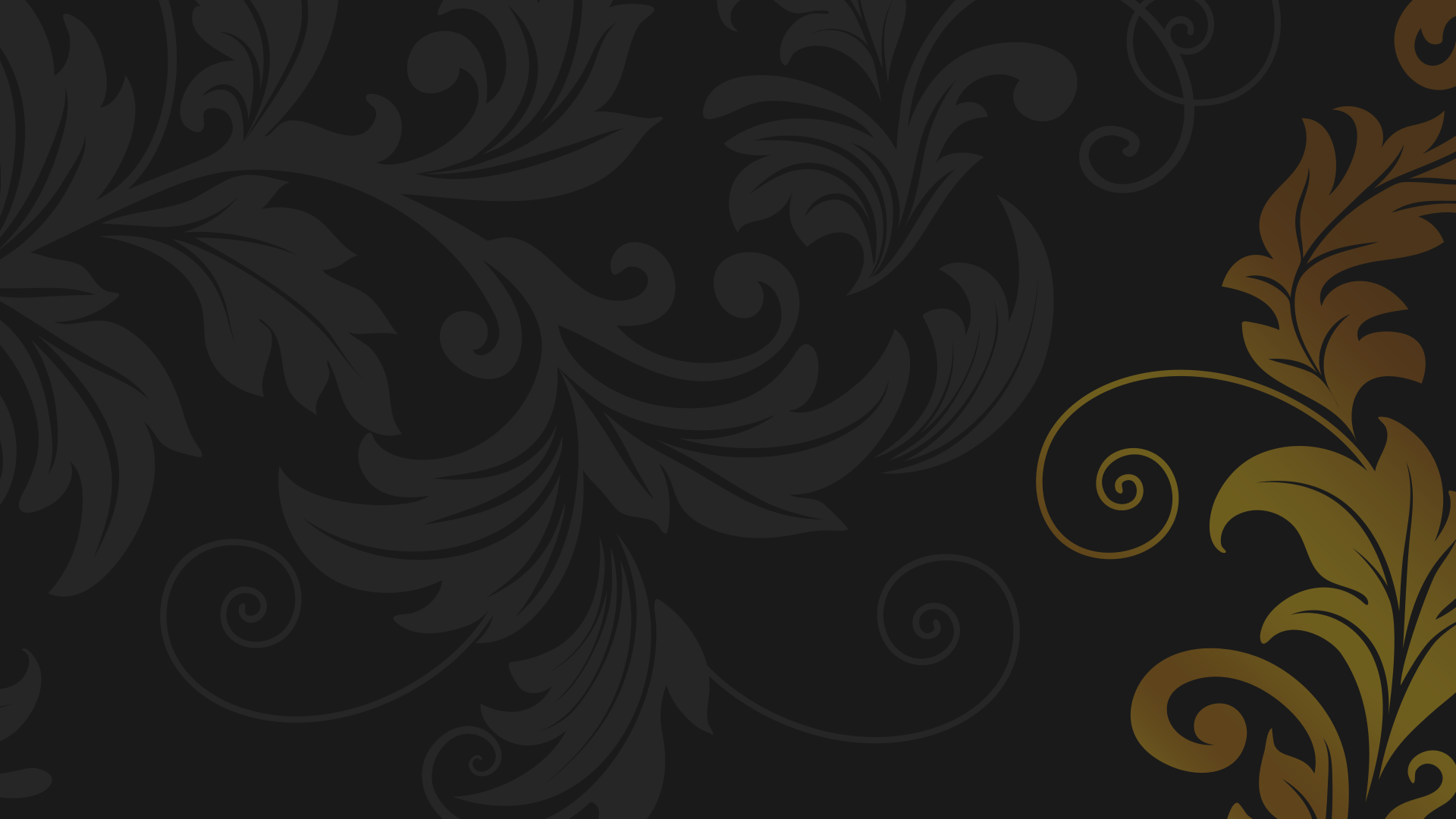 Вопросы занятия
1
Деятельность русских архитекторов.
2
Работы иностранных архитекторов.
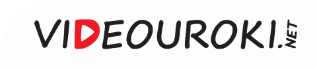 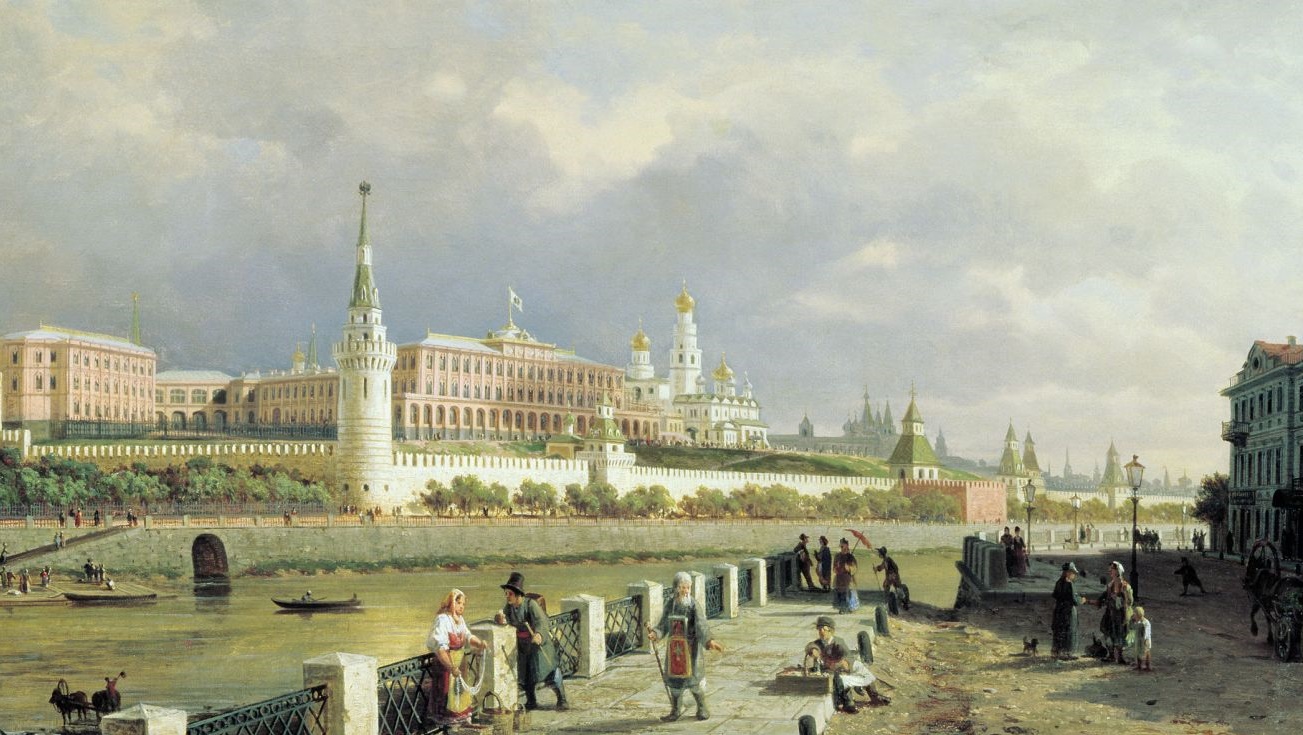 В XVIII веке появилось много замечательных архитектурных сооружений.
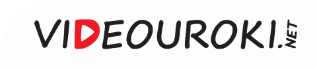 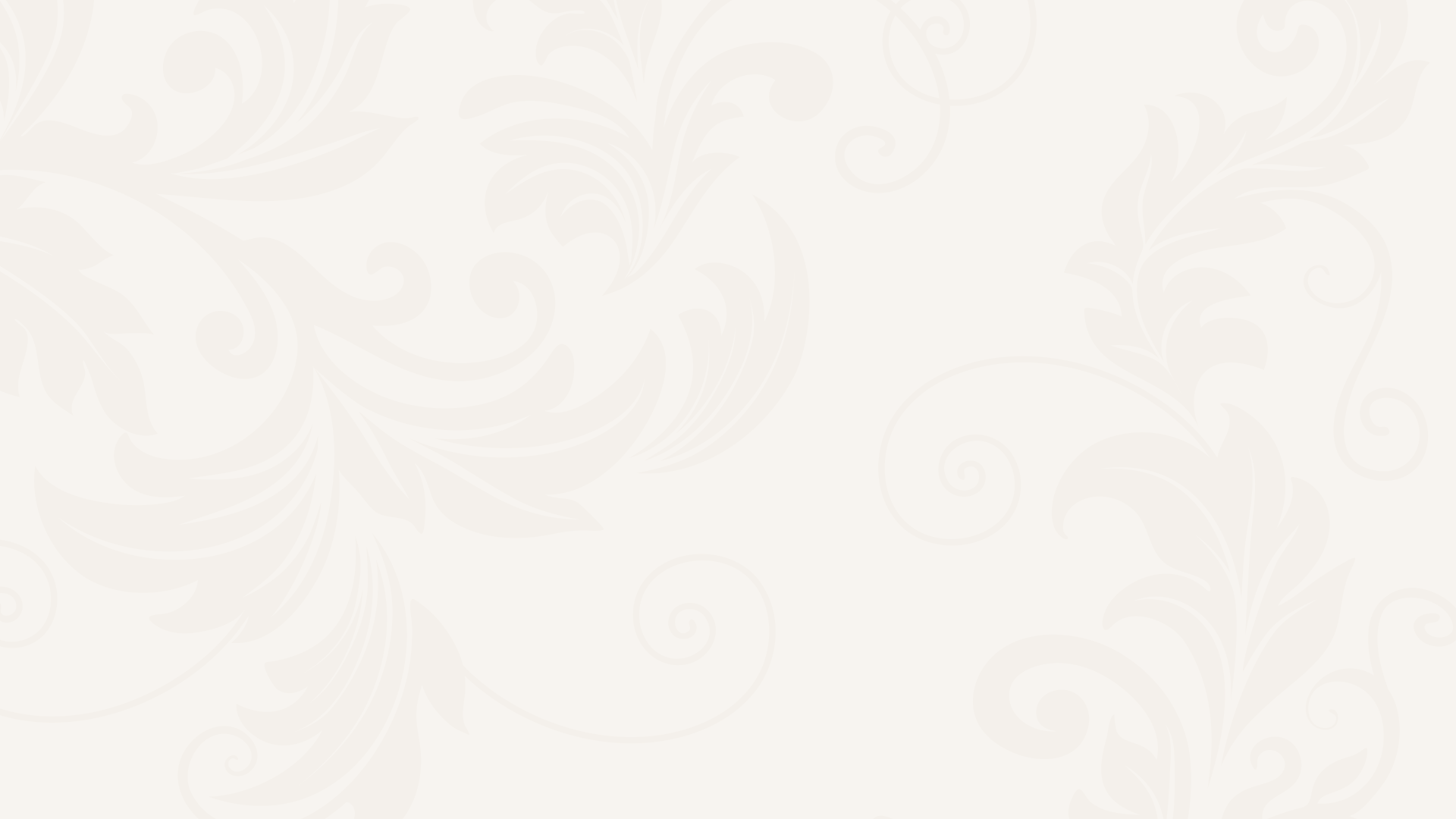 Архитектура России
Пышность
В первой половине 
XVIII века в России господствовал стиль барокко
Торжественность
Обилие декоративных элементов
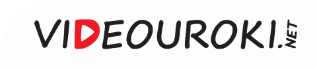 Для архитектуры второй половины XVIII века характерен классицизм, отличавшийся простотой и гармонией.
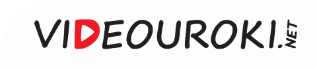 Бартоломео Растрелли
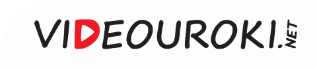 Карло 
Растрелли
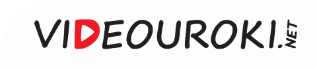 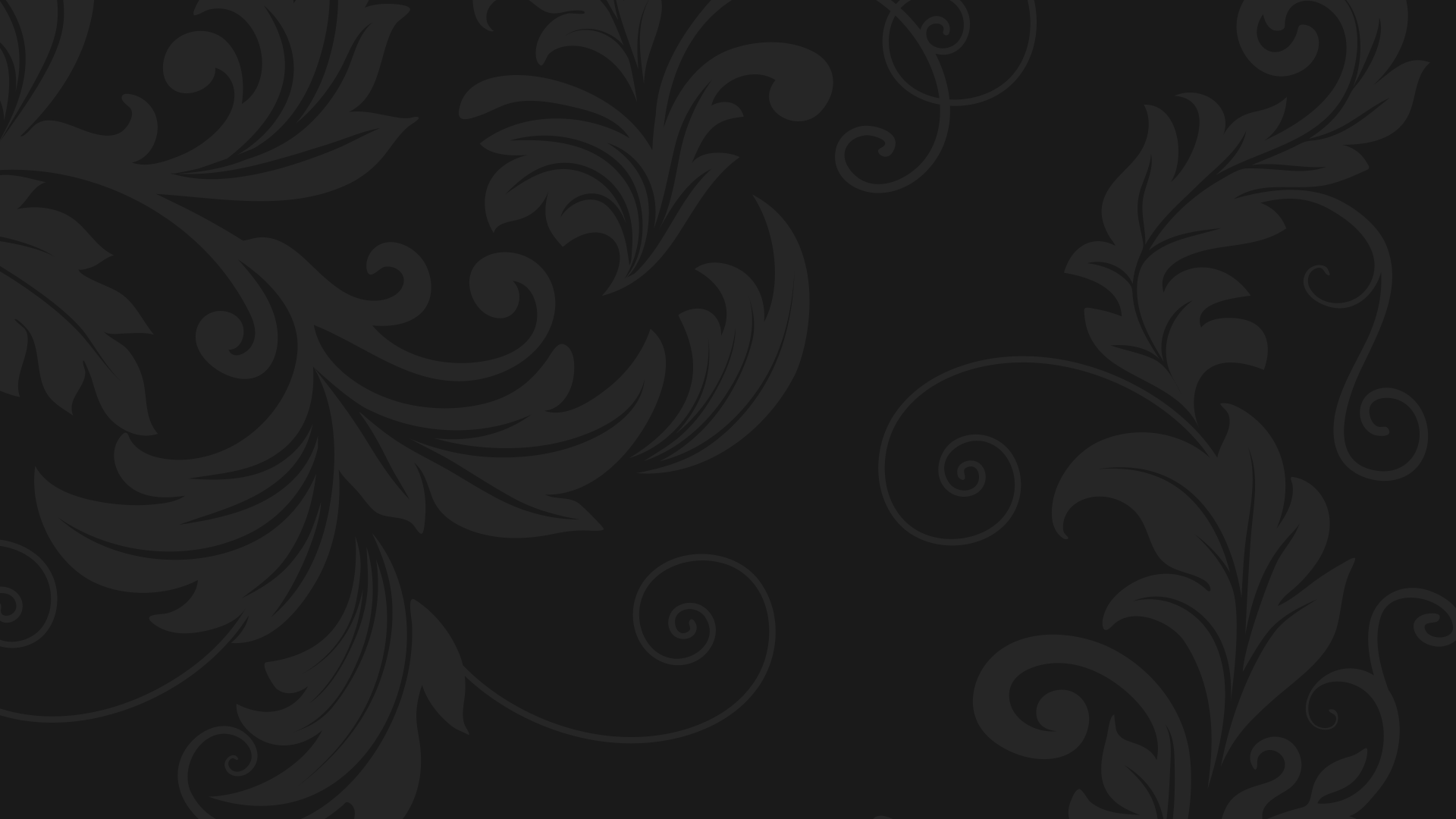 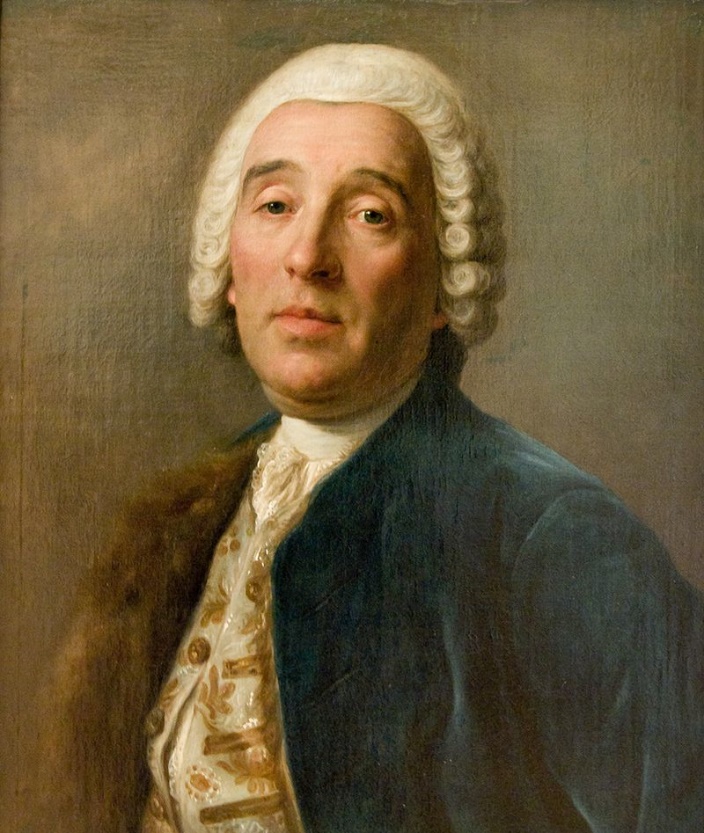 С детства Бартоломео Растрелли помогал отцу в создании проектов. 

Позже Растрелли отправили учиться 
в Европу.
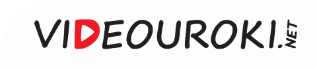 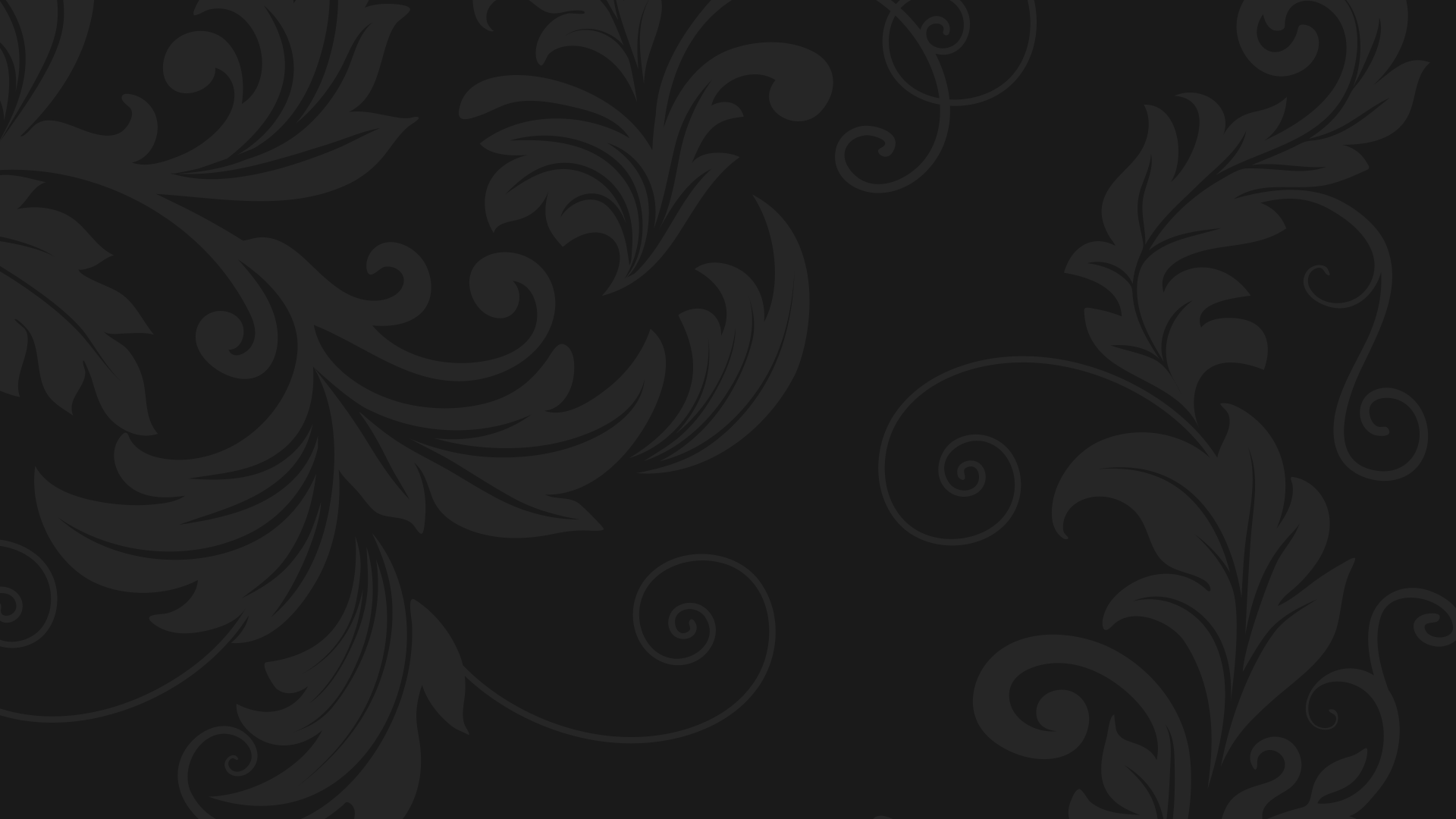 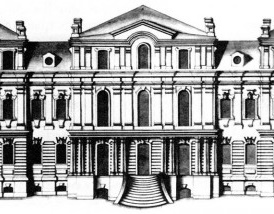 Бартоломео Растрелли
Первым самостоятельным творением Растрелли стал дворец Дмитрия Кантемира, построенный в стиле барокко.
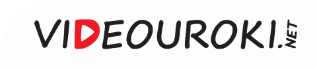 Рундальский дворец
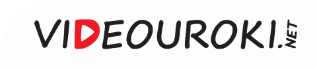 Митавский дворец
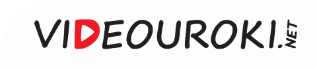 Памятник Растрелли 
в Петербурге
Бирон способствовал назначению Растрелии обер-архитектором императрицы Анны Иоанновны.
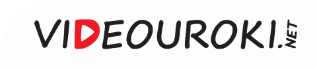 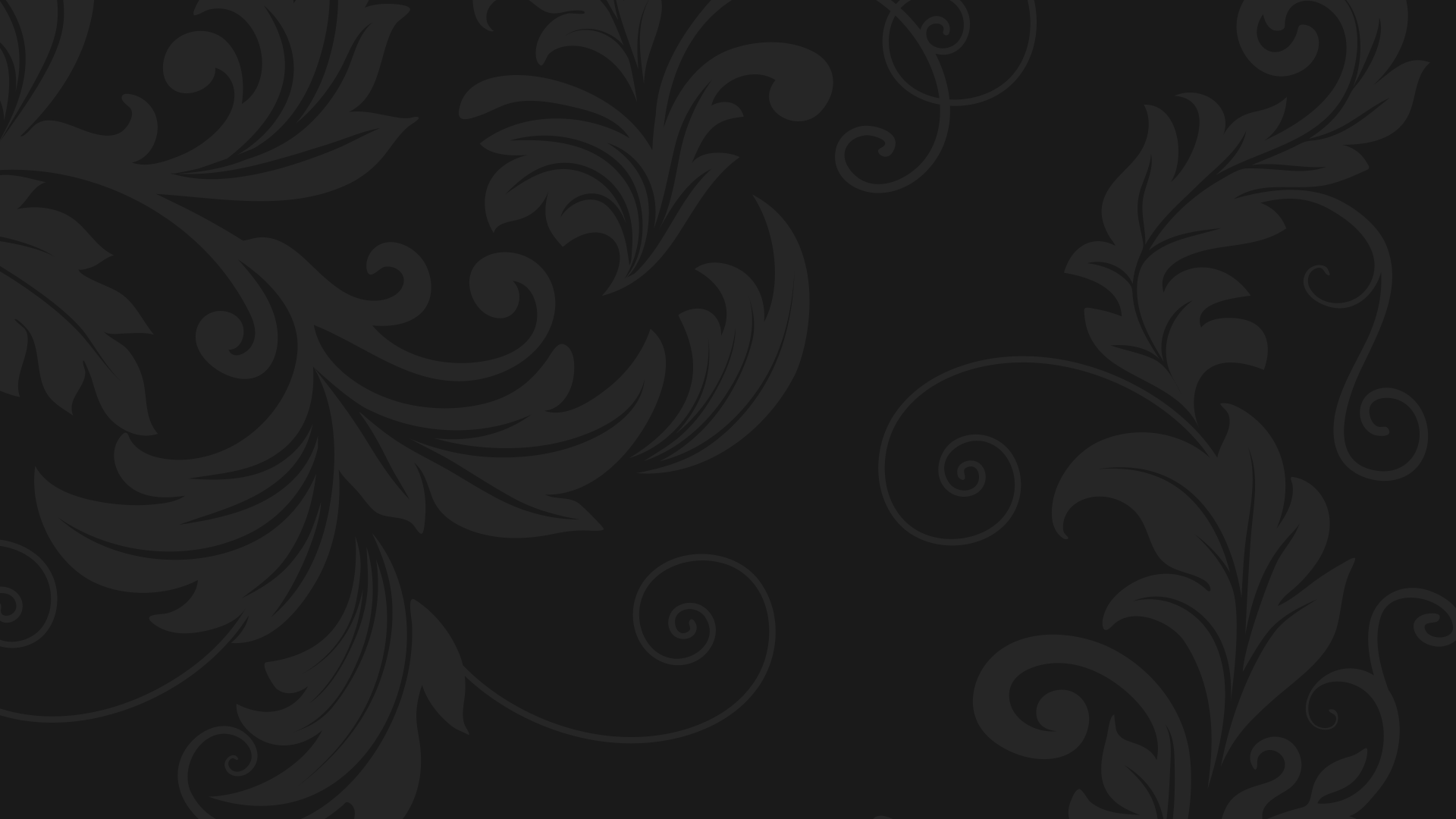 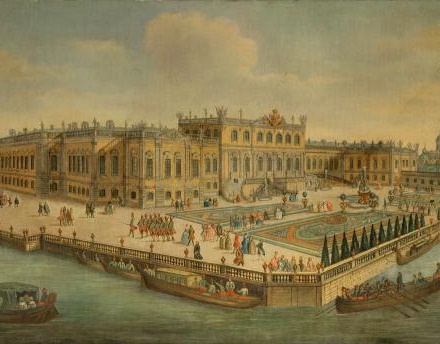 Бартоломео Растрелли
Первым крупным заказом Растрелли стало строительство Летнего дворца.
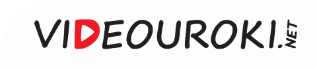 Михайловский
дворец
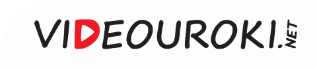 Большой дворец в Петергофе
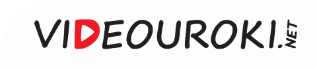 Андреевский собор в Киеве
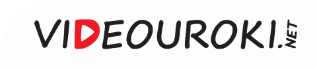 Большой Екатерининский дворец 
в Царском селе
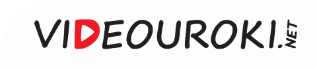 Строгановский дворец
Помимо государственных заказов Растрелли создавал проекты 
для вельмож и частных лиц.
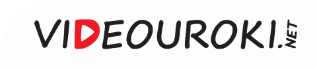 Большой зал 
в Строгановском дворце
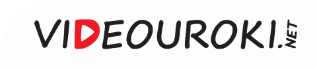 Парадный вестибюль
в Строгановском дворце
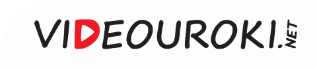 Дворец 
в Стрельне
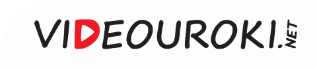 Зимний дворец
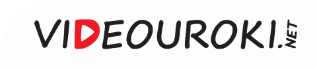 Иорданская лестница
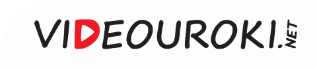 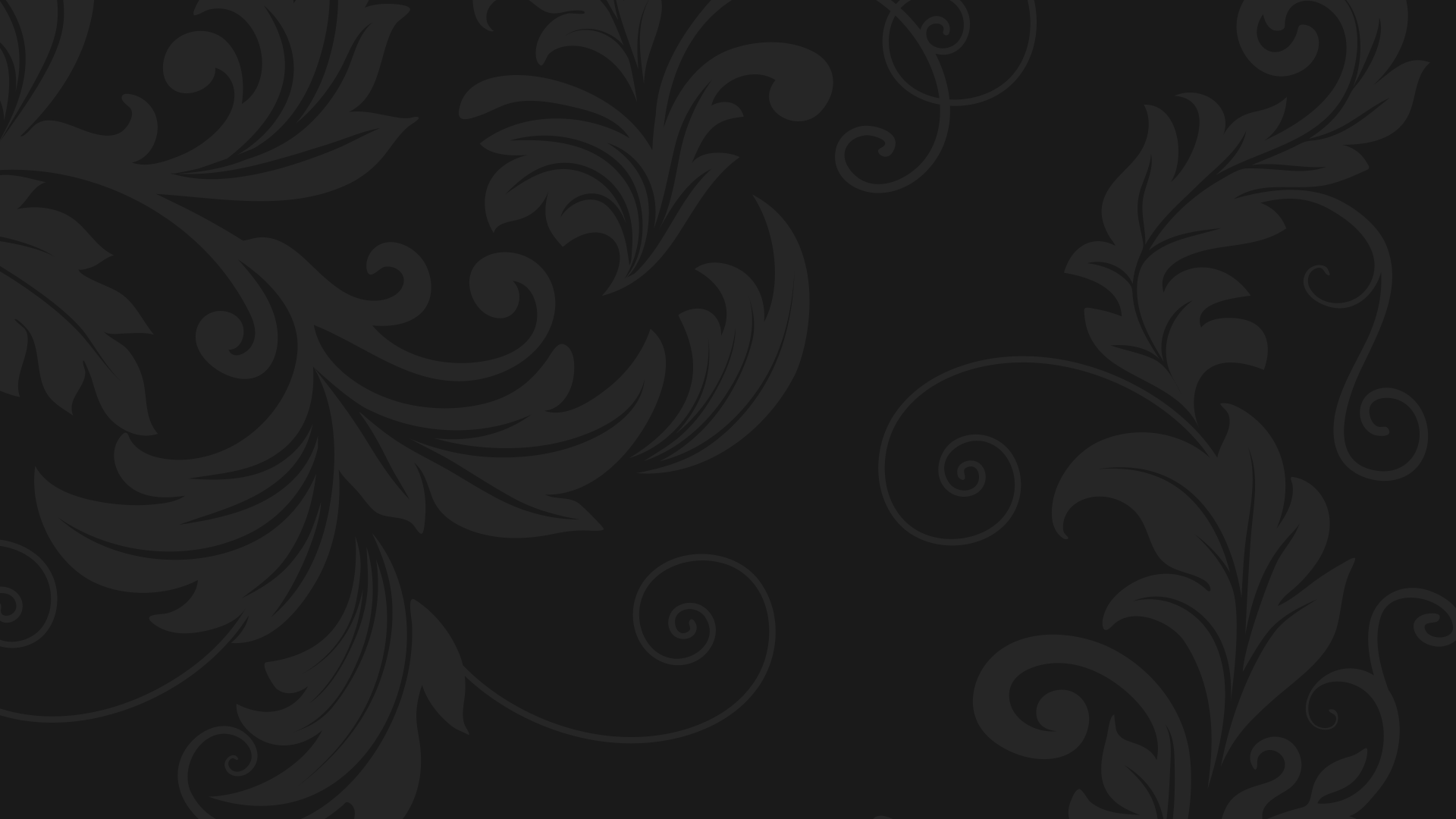 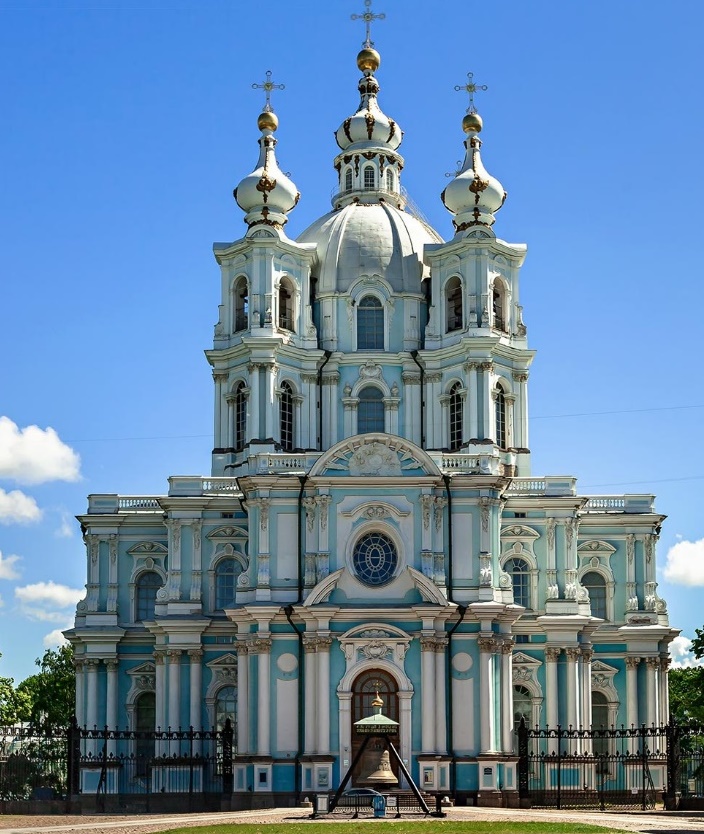 Одним из последних проектов Растрелли стал ансамбль Смольного монастыря. 

Сюда Елизавета Петровна планировала уехать на склоне лет.
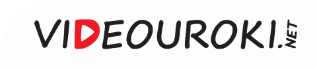 Василий Баженов в кругу семьи
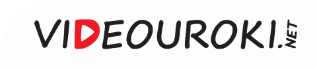 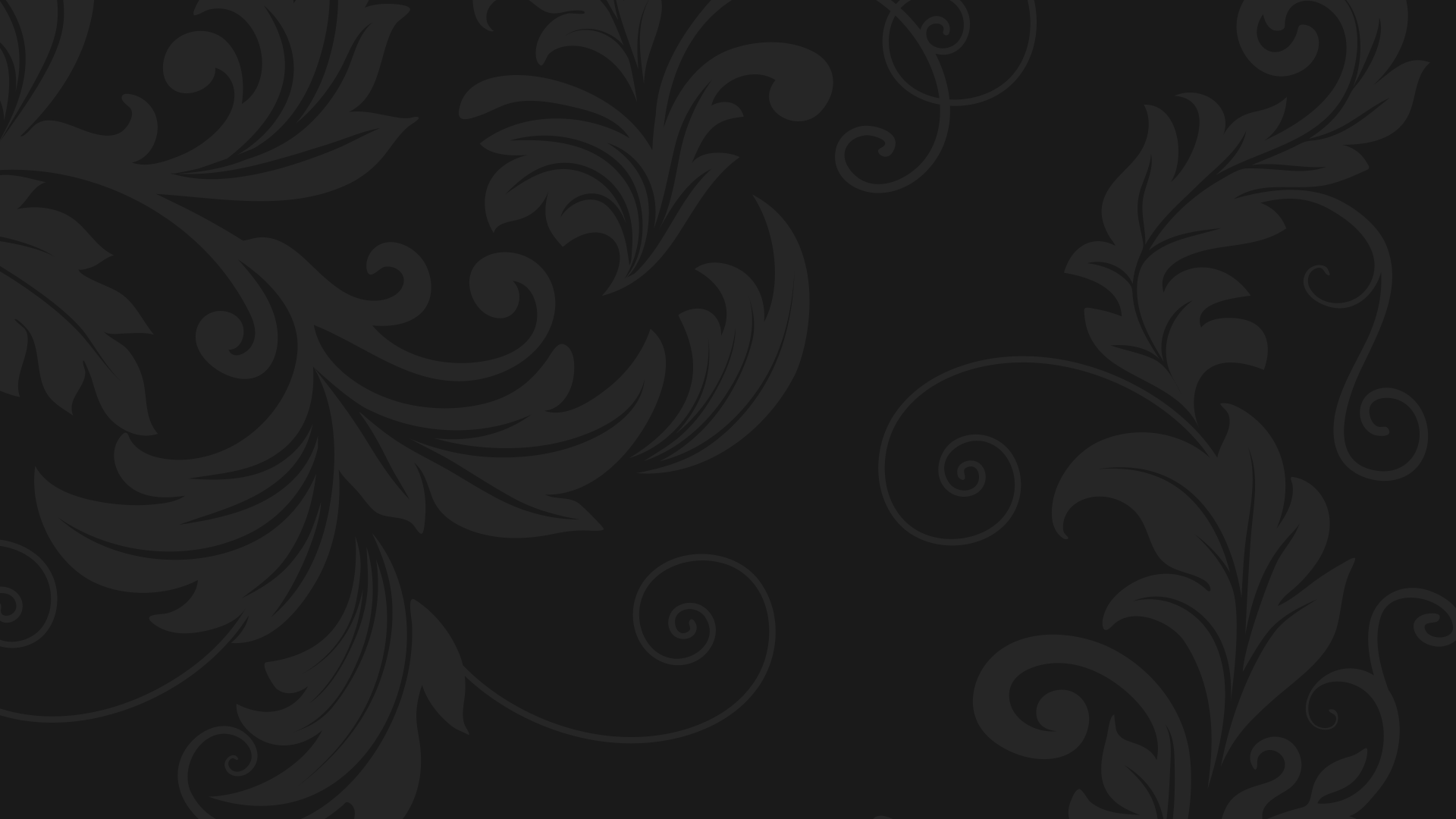 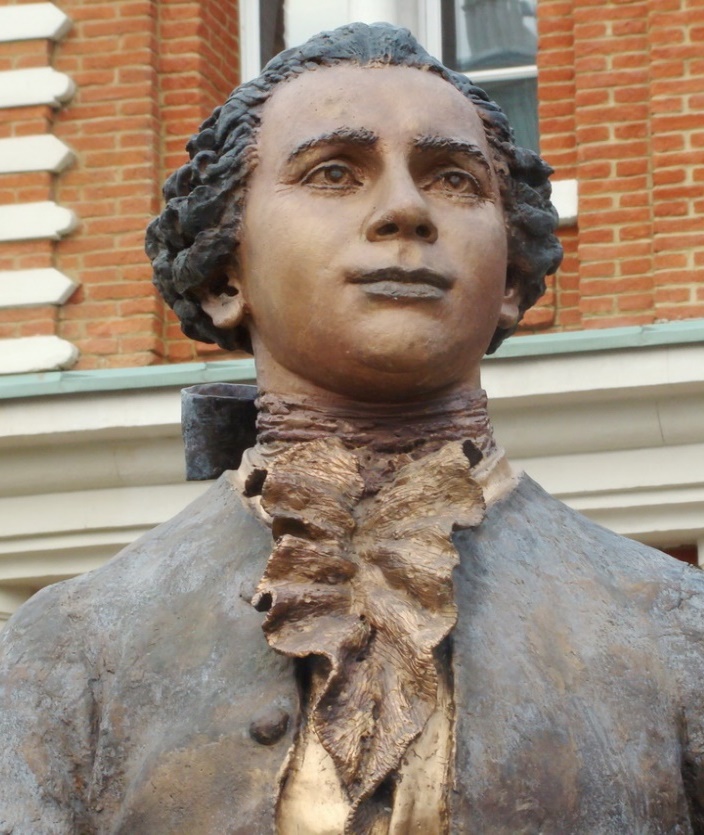 Баженов учился у главного архитектора Москвы Дмитрия Васильевича Ухтомского. 

Затем поступил в Академию художеств 
в Петербурге.
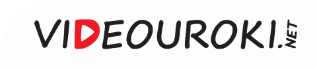 Никольский морской собор
Во время обучения Баженов участвовал 
в постройке Никольского морского собора.
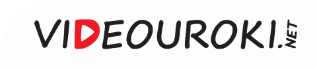 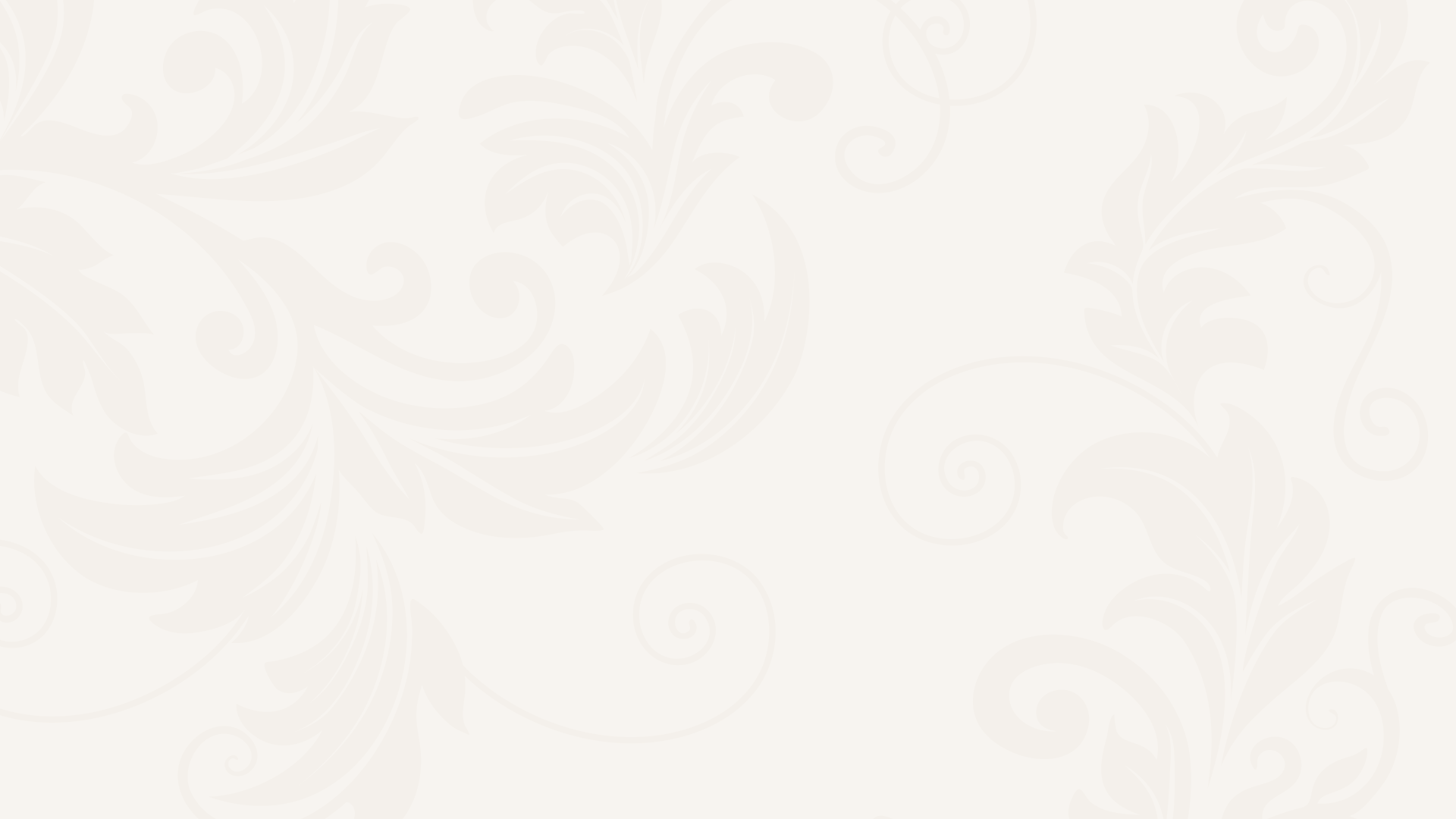 Василий Баженов
Вернувшись в Москву, Баженов узнал, 
что Екатерина II планирует перестроить Кремль
Архитектор предложил превратить его в подобие древнеримского Форума
Кремль должен был 
стать грандиозным общественным центром
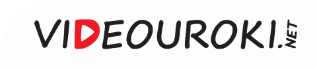 Проект Баженова по реконструкции Кремля
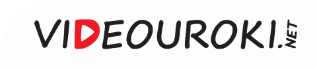 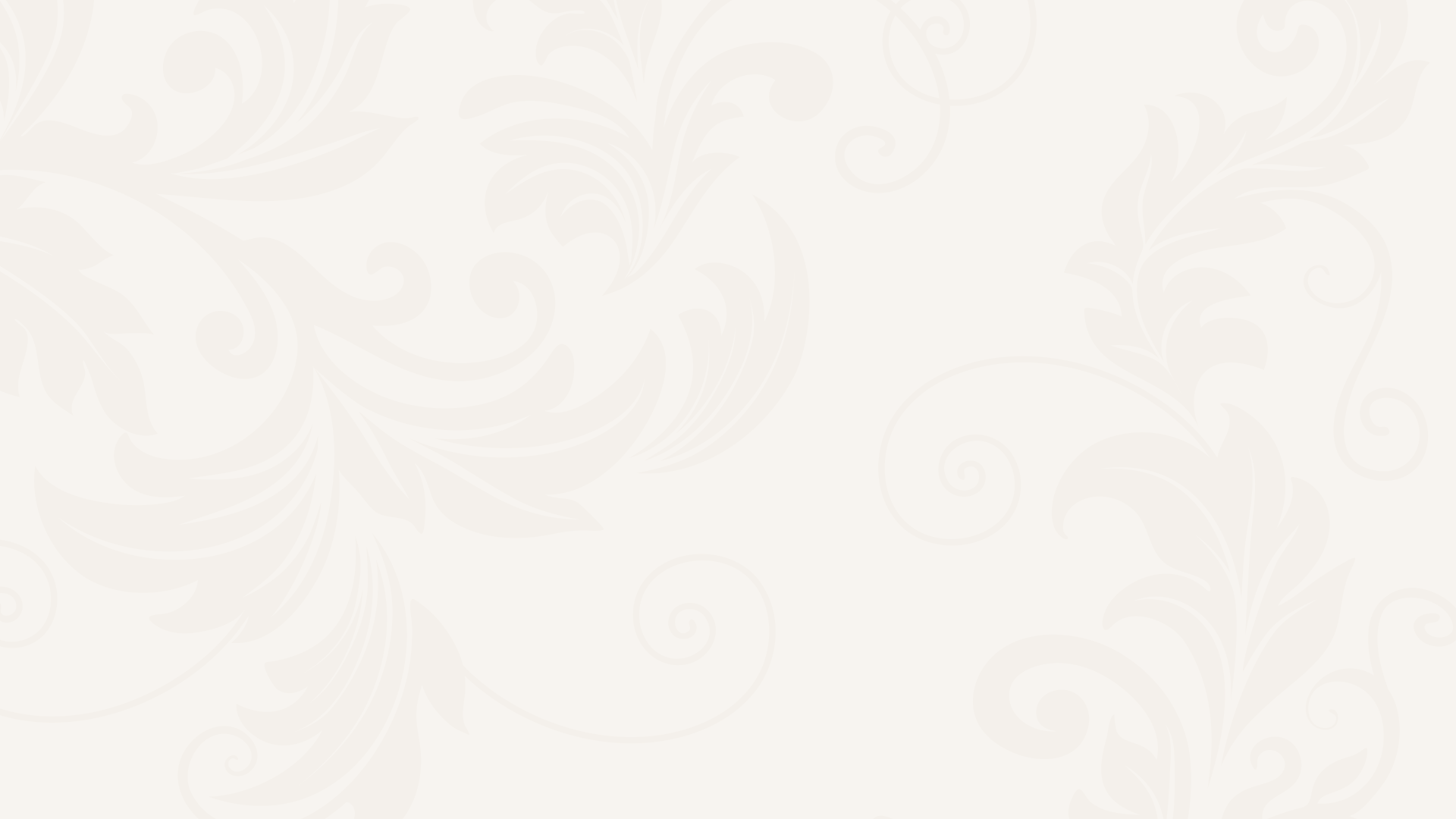 Василий Баженов
Вернувшись в Москву, Баженов узнал, 
что Екатерина II планирует перестроить Кремль
Архитектор предложил превратить его в подобие древнеримского Форума
Кремль должен был 
стать грандиозным общественным центром
После того, как стали рыть котлован, по стенам кремлёвских соборов пошли трещины
С началом восстания Пугачёва про проект 
вовсе забыли
Строительство 
было отложено
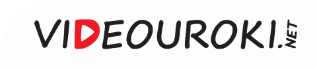 Дом Пашкова 
в XIX веке
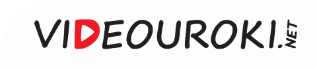 Дом Пашкова. Современный вид
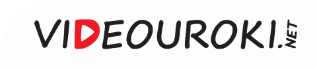 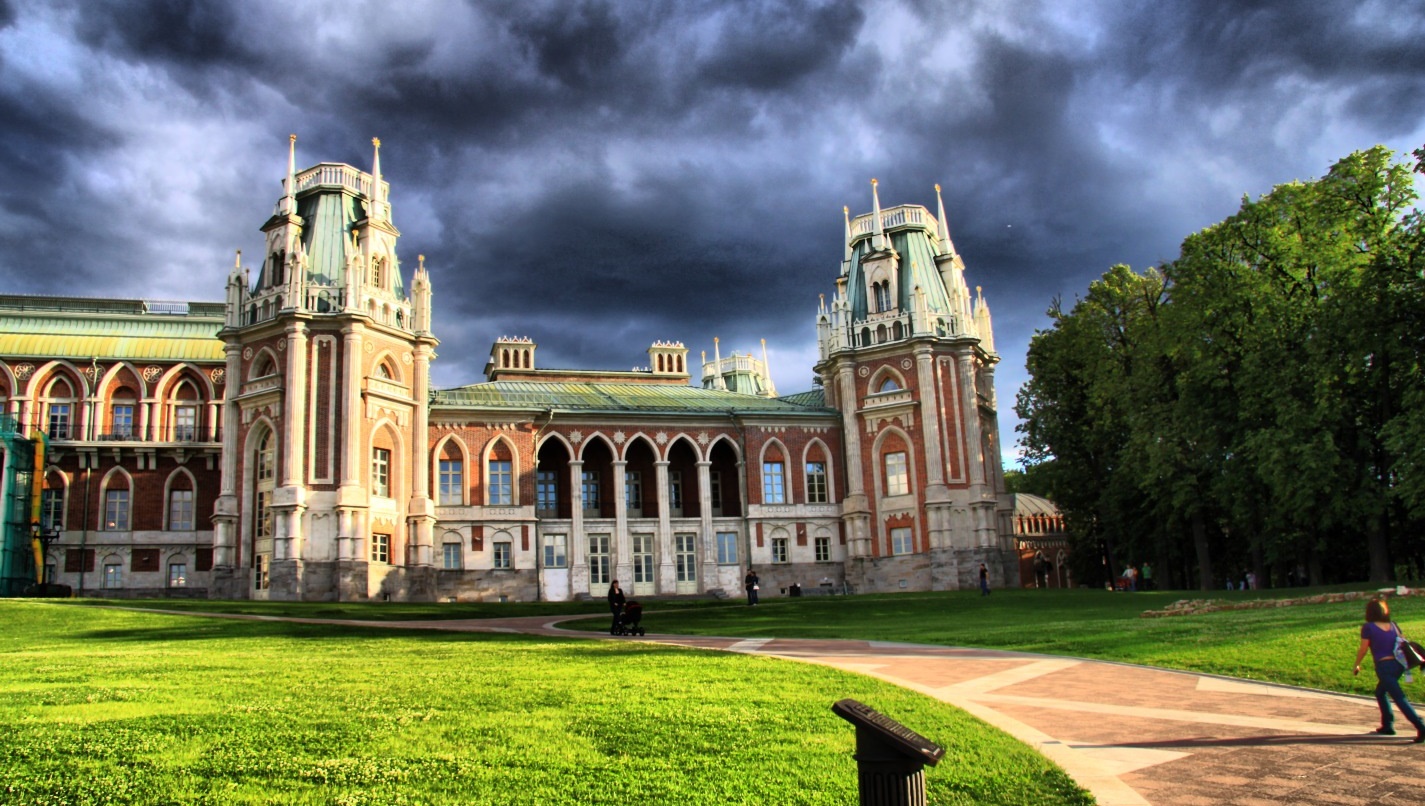 В 1775 году Екатерина II дала Баженову задание разработать проект её подмосковной резиденции.
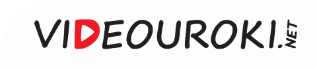 Царицыно стало самой крупной в Европе псевдоготической постройкой XVIII века.
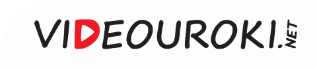 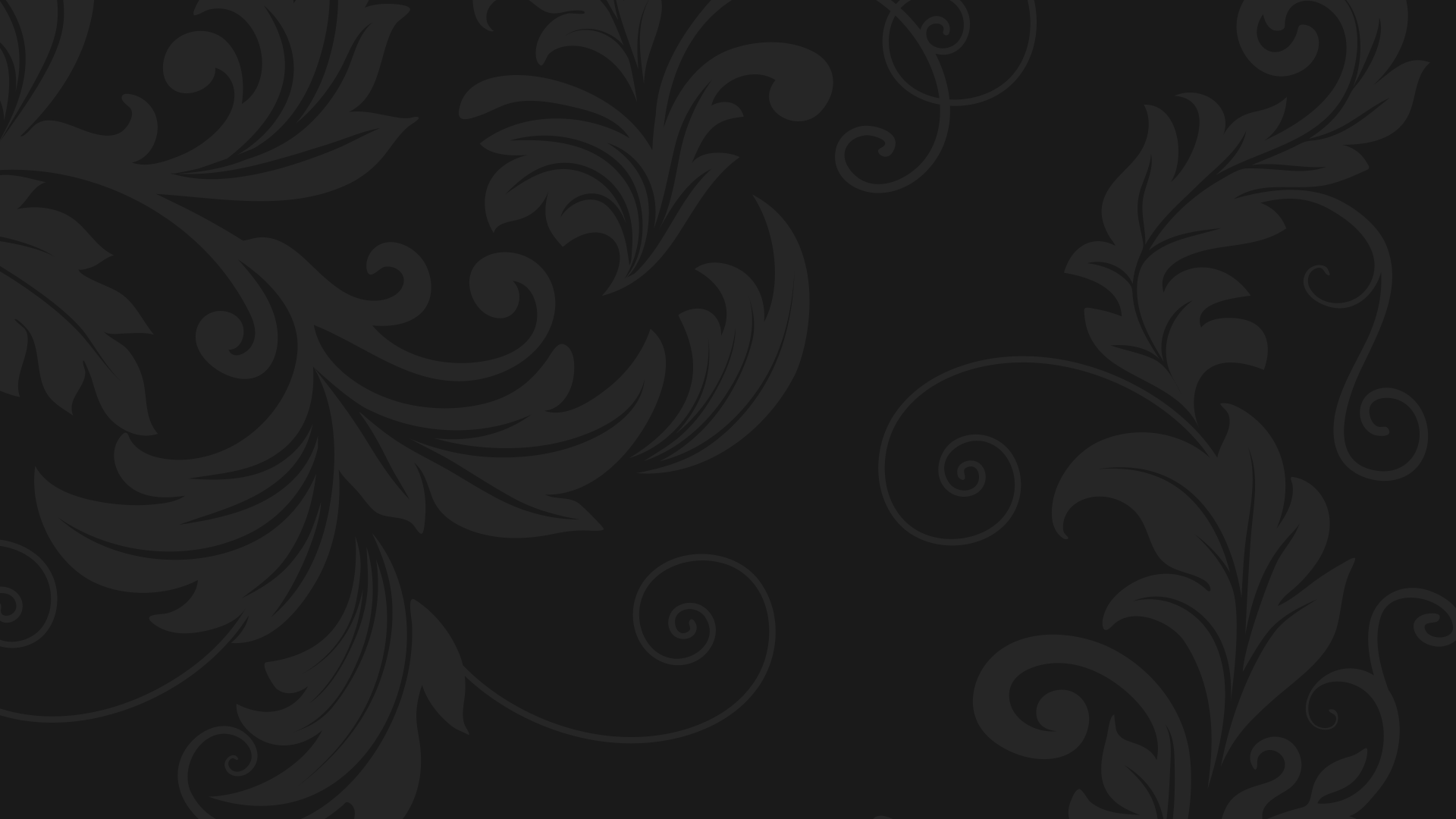 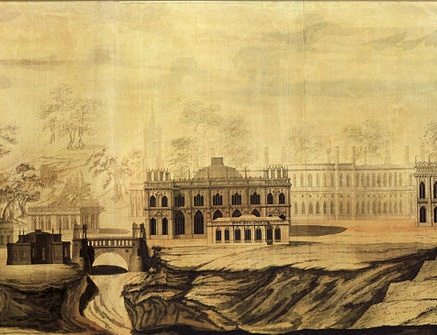 Царицыно
Баженов планировал построить пять дворцов для императорской семьи, а вокруг них возвести небольшие постройки для придворных.
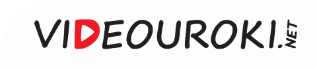 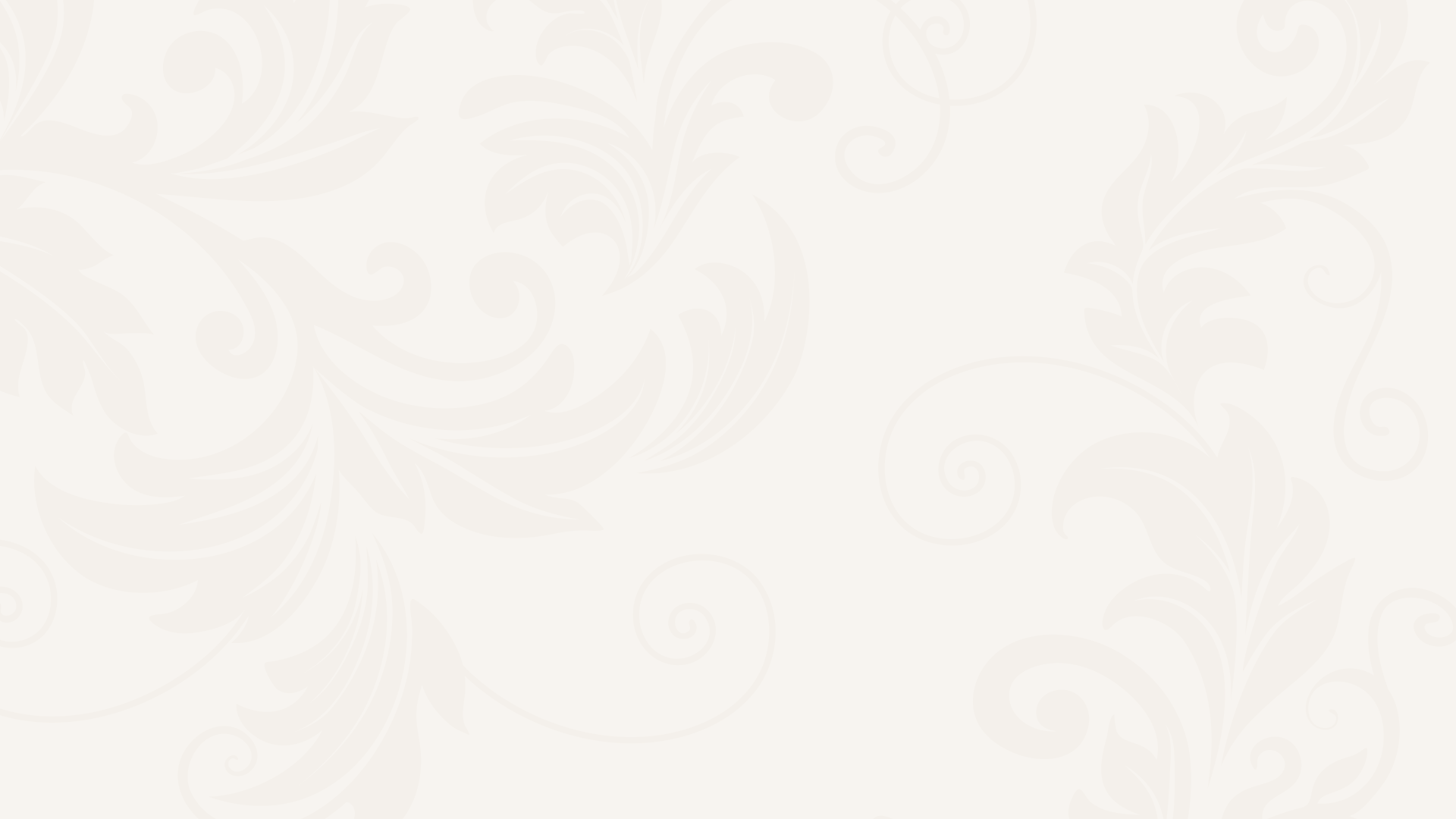 Василий Баженов
1
2
3
Когда в 1785 году Екатерина II приехала 
в Царицыно, она осталась недовольна
Баженова отстранили 
от строительства
На место Баженова назначили Матвея Казаков
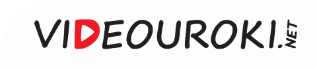 Дом Юшкова
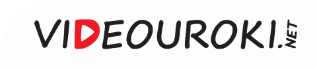 Павел I
После воцарения Павла I Баженова назначили вице-президентом Академии художеств.
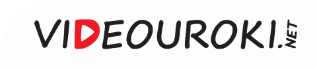 Михайловский дворец
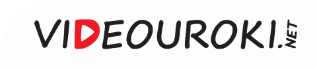 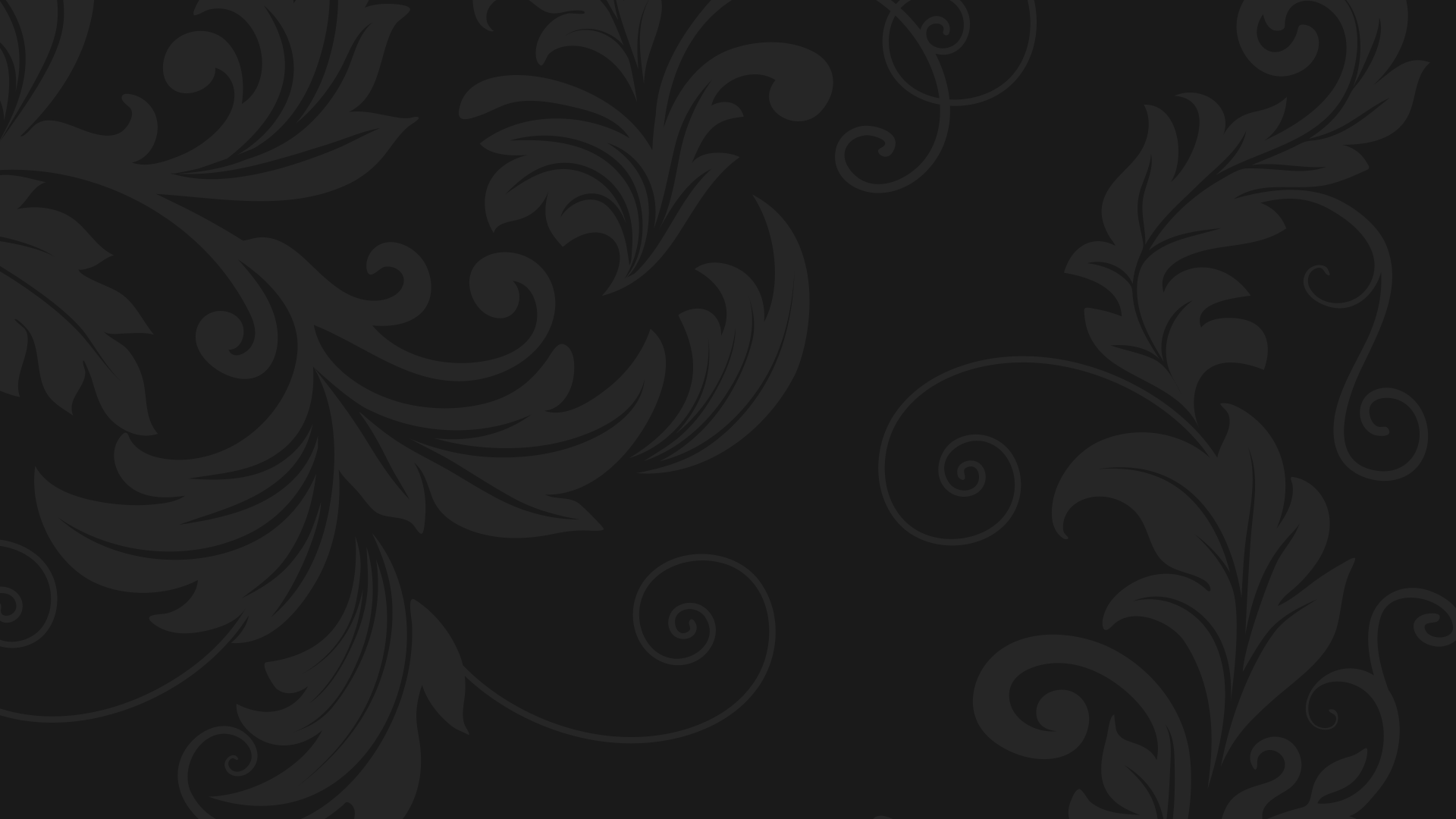 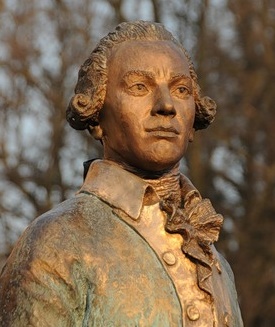 Помощником Баженова долгие годы 
был Матвей Фёдорович Казаков. 

Он принимал активное участие 
в разработке проекта Большого Кремлёвского дворца.
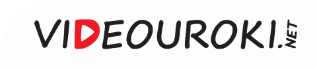 Сенатский дворец
В 1787 году Казаков завершил строительство здания Сената в Московском Кремле.
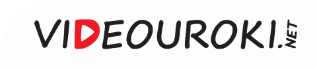 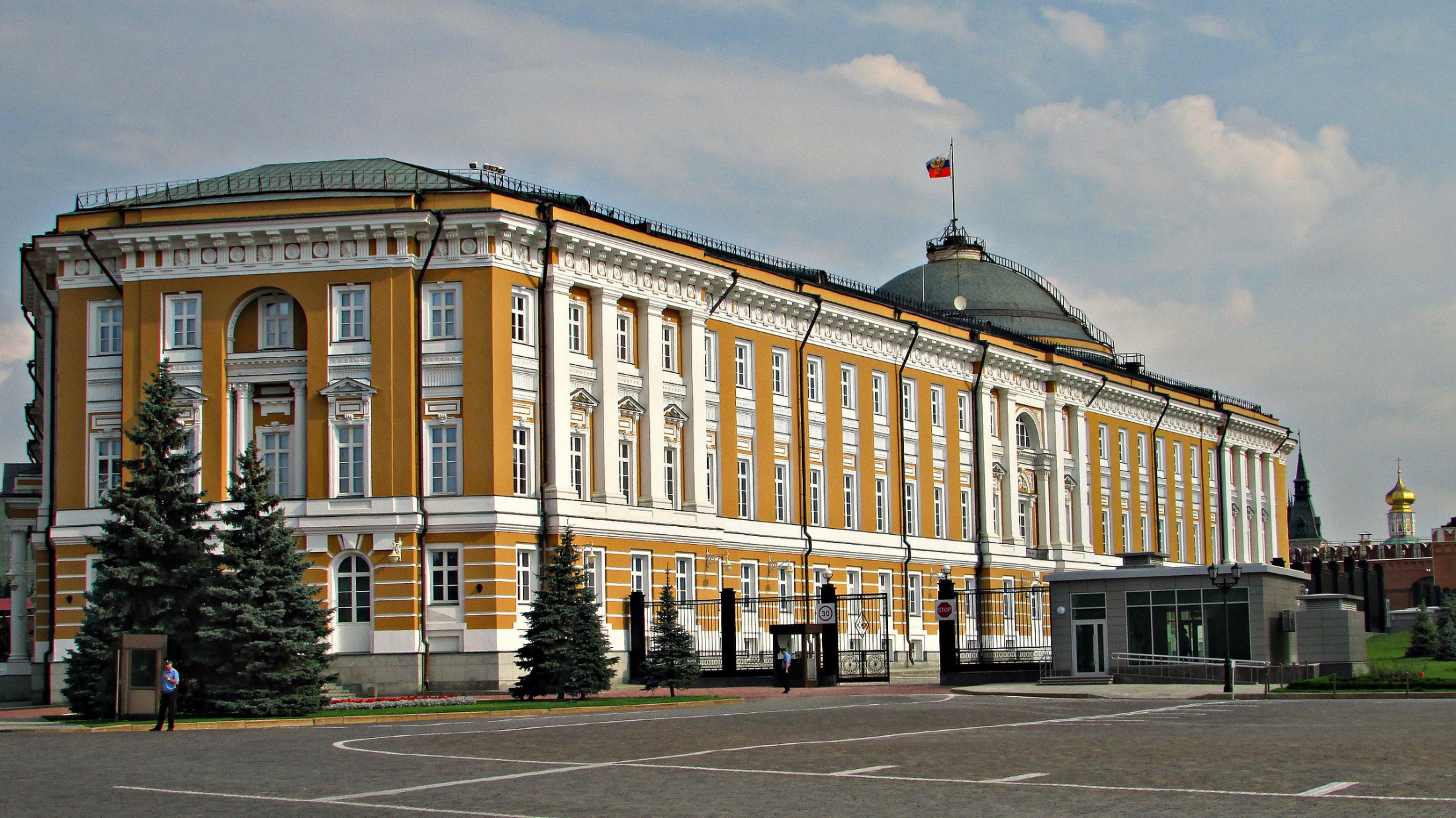 По задумке архитектора здание Сената символизировало правосудие, законность 
и гражданские идеалы.
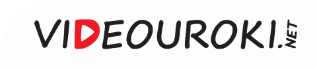 Екатерининский зал
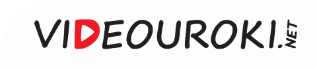 Петровский подъездной дворец
Образцом русской неоготики является Петровский подъездной дворец.
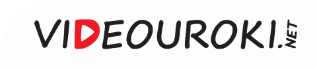 Петровский подъездной дворец
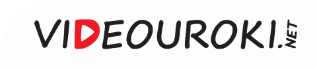 Петровский подъездной дворец
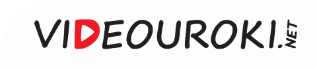 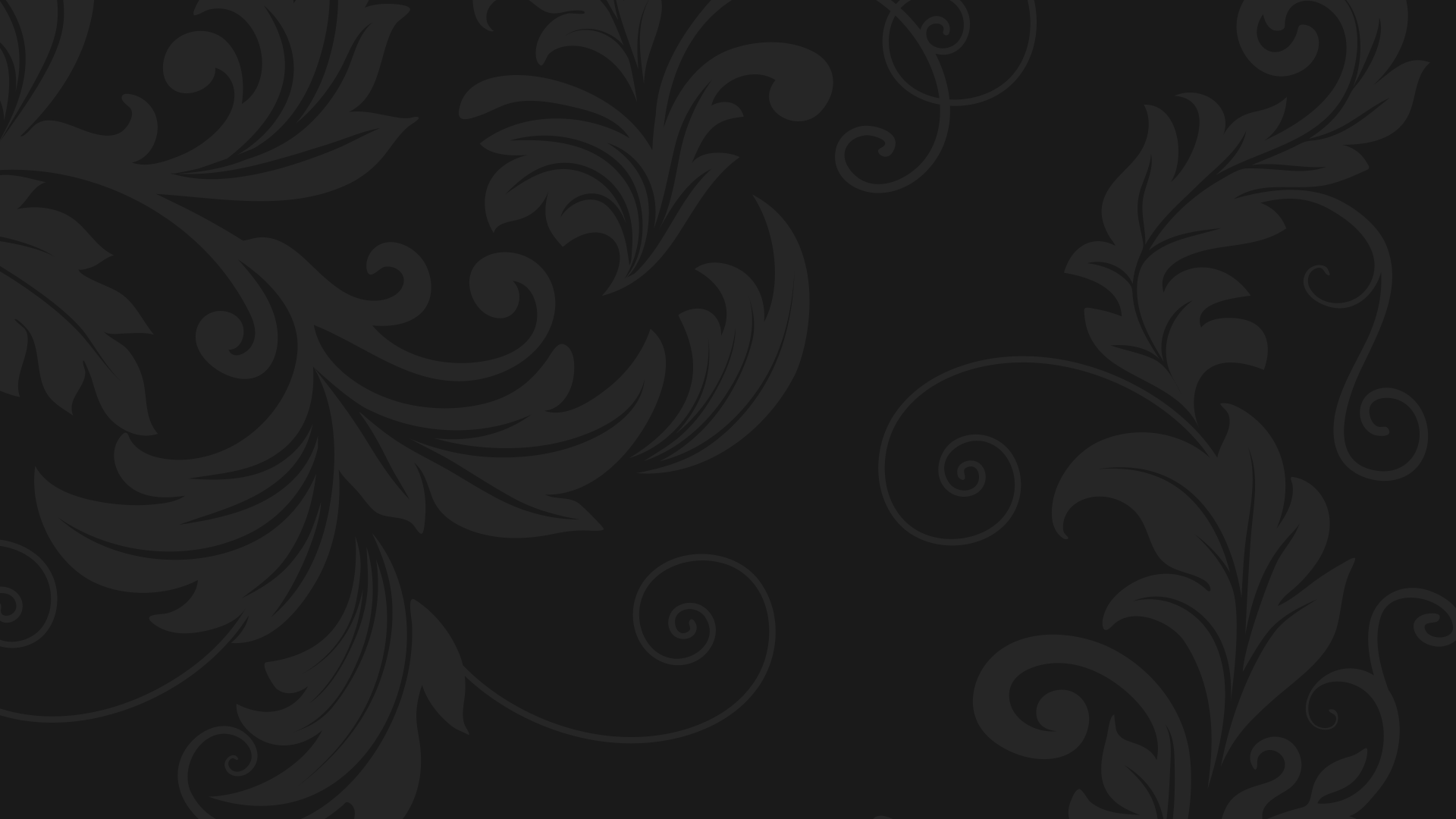 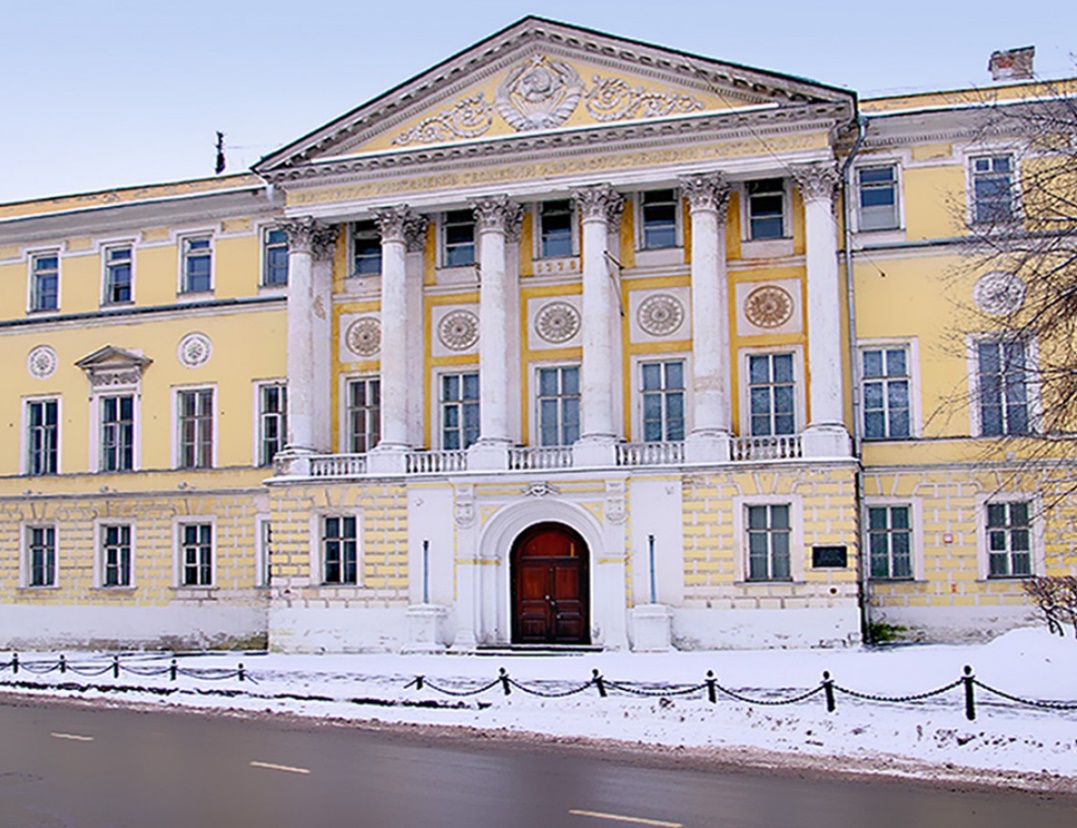 Матвей Казаков
Одним из шедевров московского классицизма считается дом Демидова, построенный Казаковым в 1791 году.
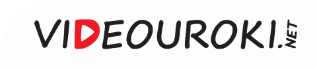 В 1793 году произошло торжественное открытие главного корпуса Московского университета, спроектированного Казаковым.
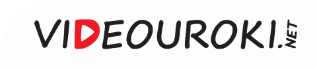 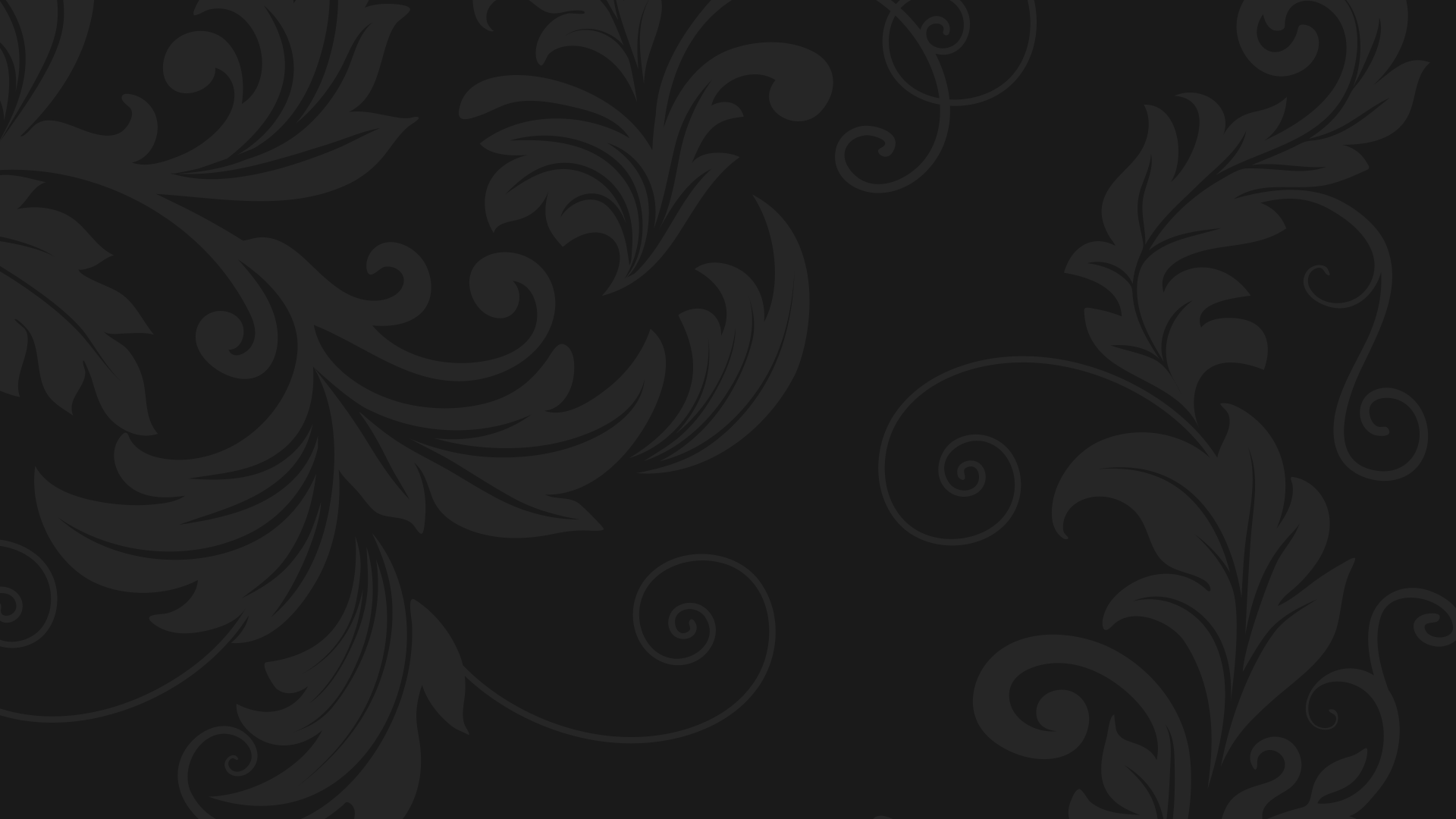 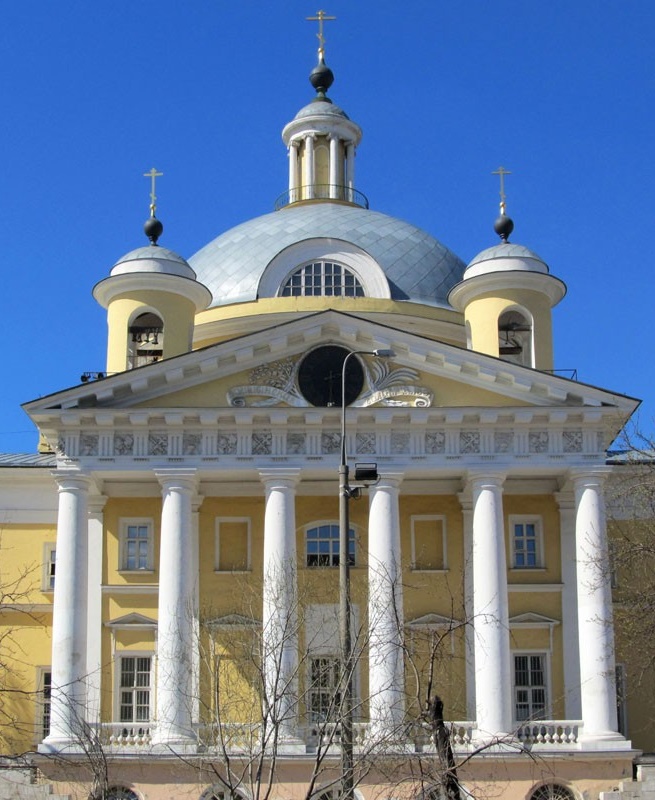 В 1802 году Казаков завершил строительство Голицынской больницы «для бедных». 

В больнице бесплатно лечились представители всех слоёв населения, кроме крепостных крестьян.
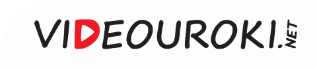 Павловская больница. Современный вид
В 1803 году Казаков построил каменное здание Павловской больницы.
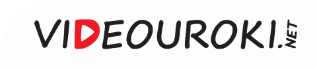 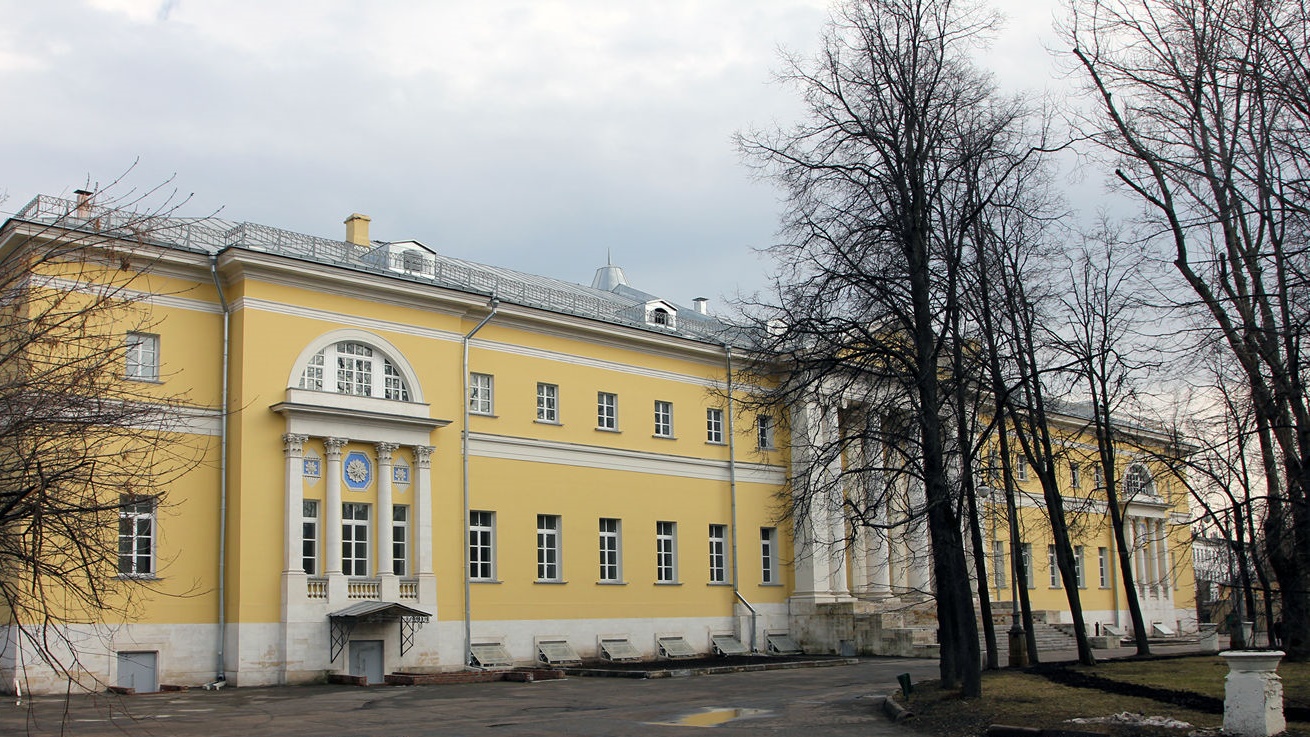 Павловская больница была учреждена в честь выздоровления наследника престола Павла Петровича.
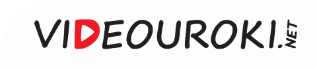 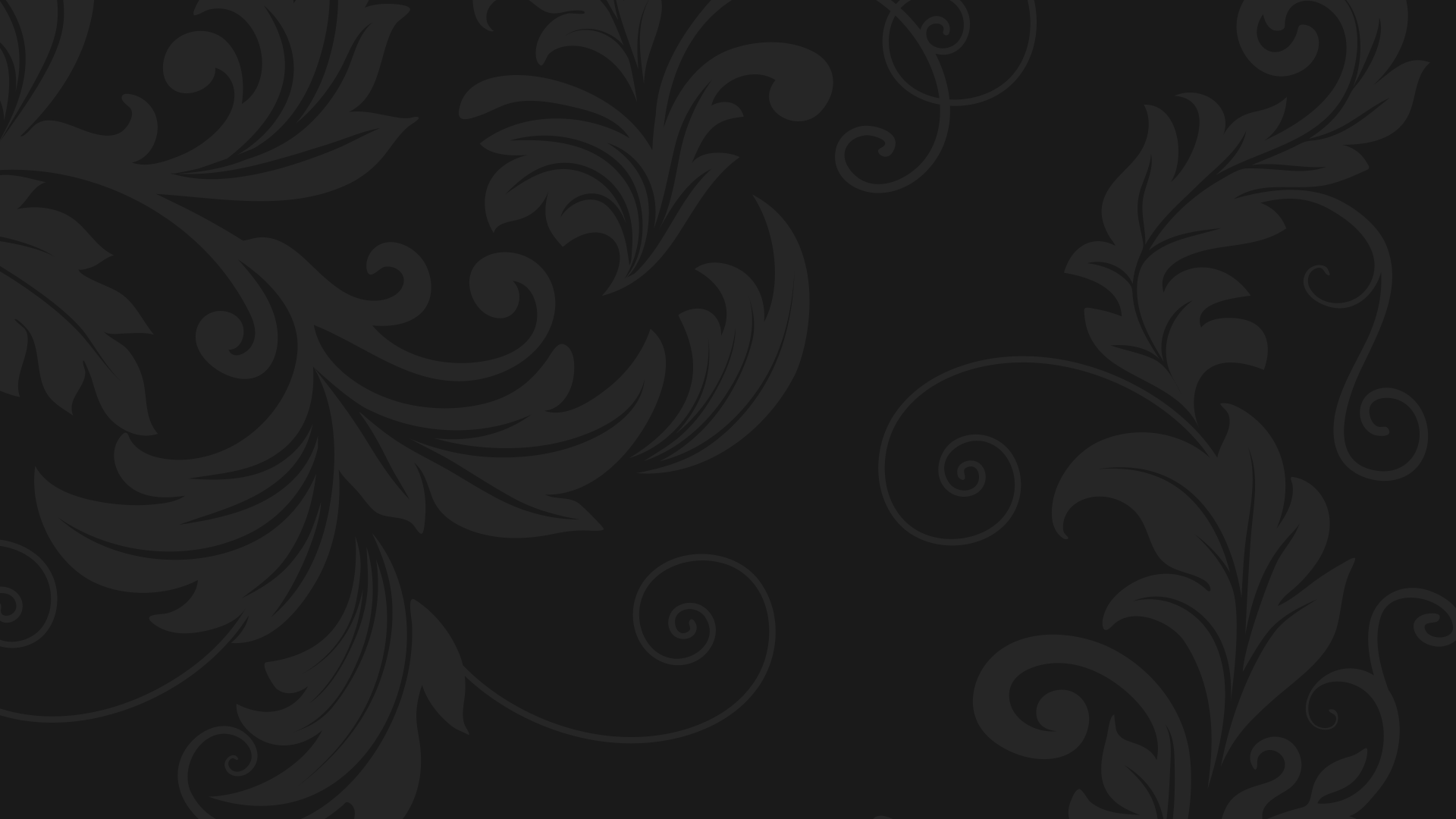 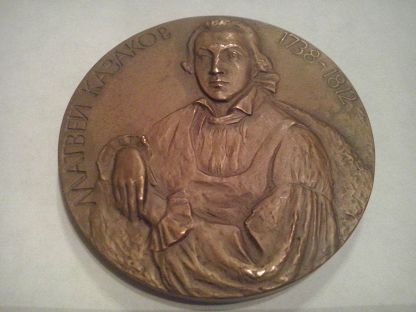 Матвей Казаков
Казаков проявил и педагогический талант. 
Он основал архитектурную школу, которая 
в 1805 году стала Архитектурным училищем.
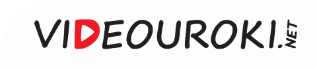 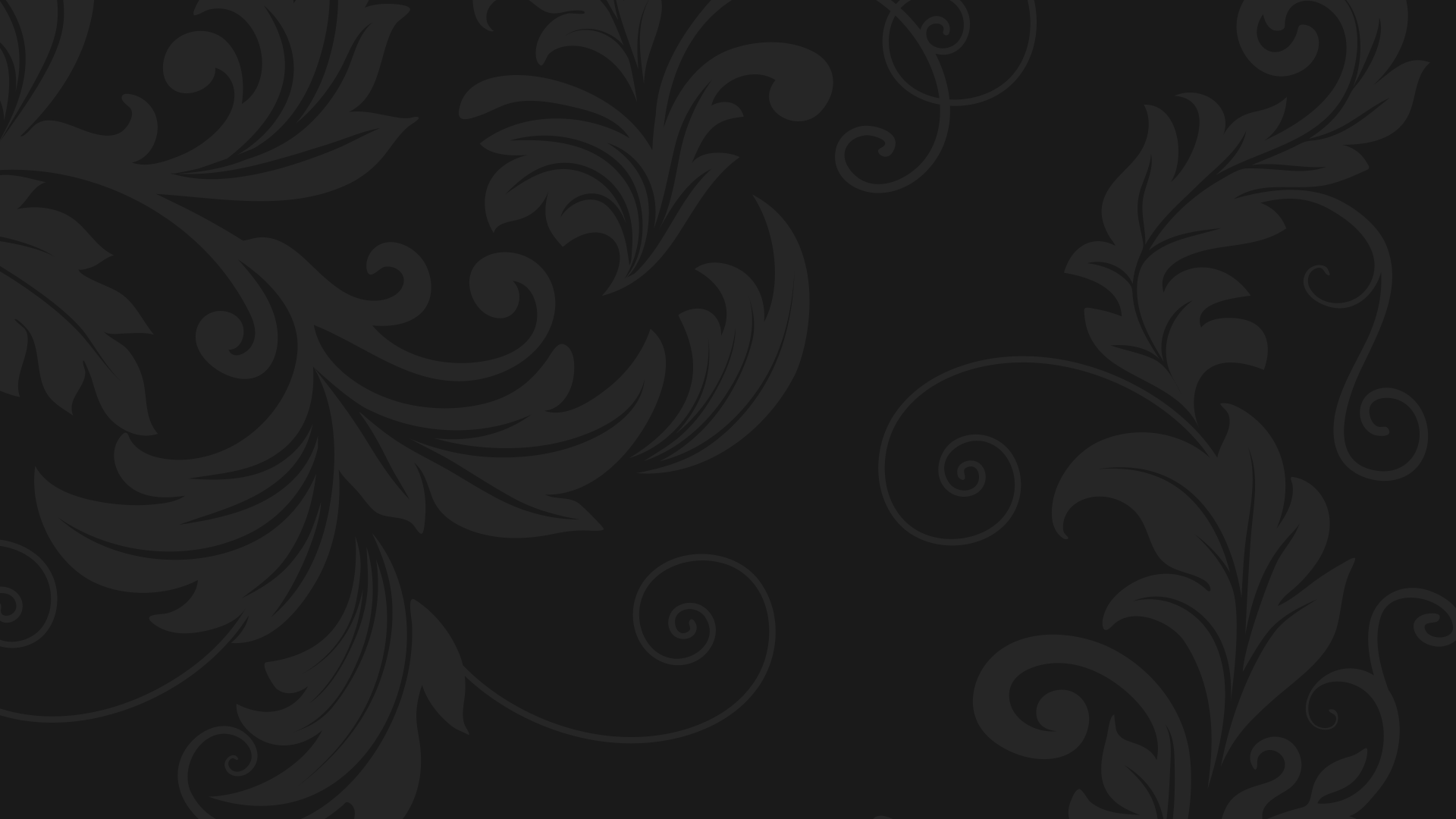 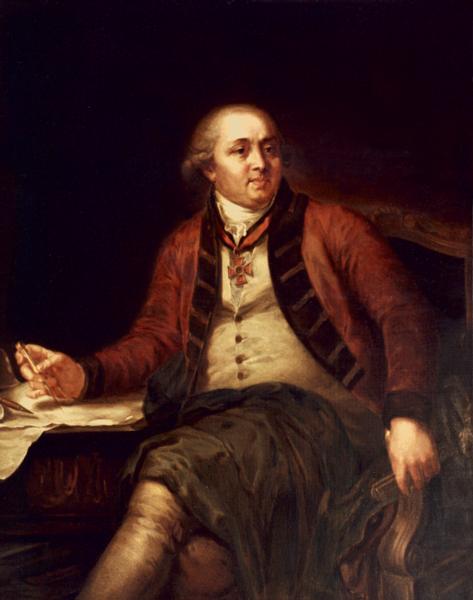 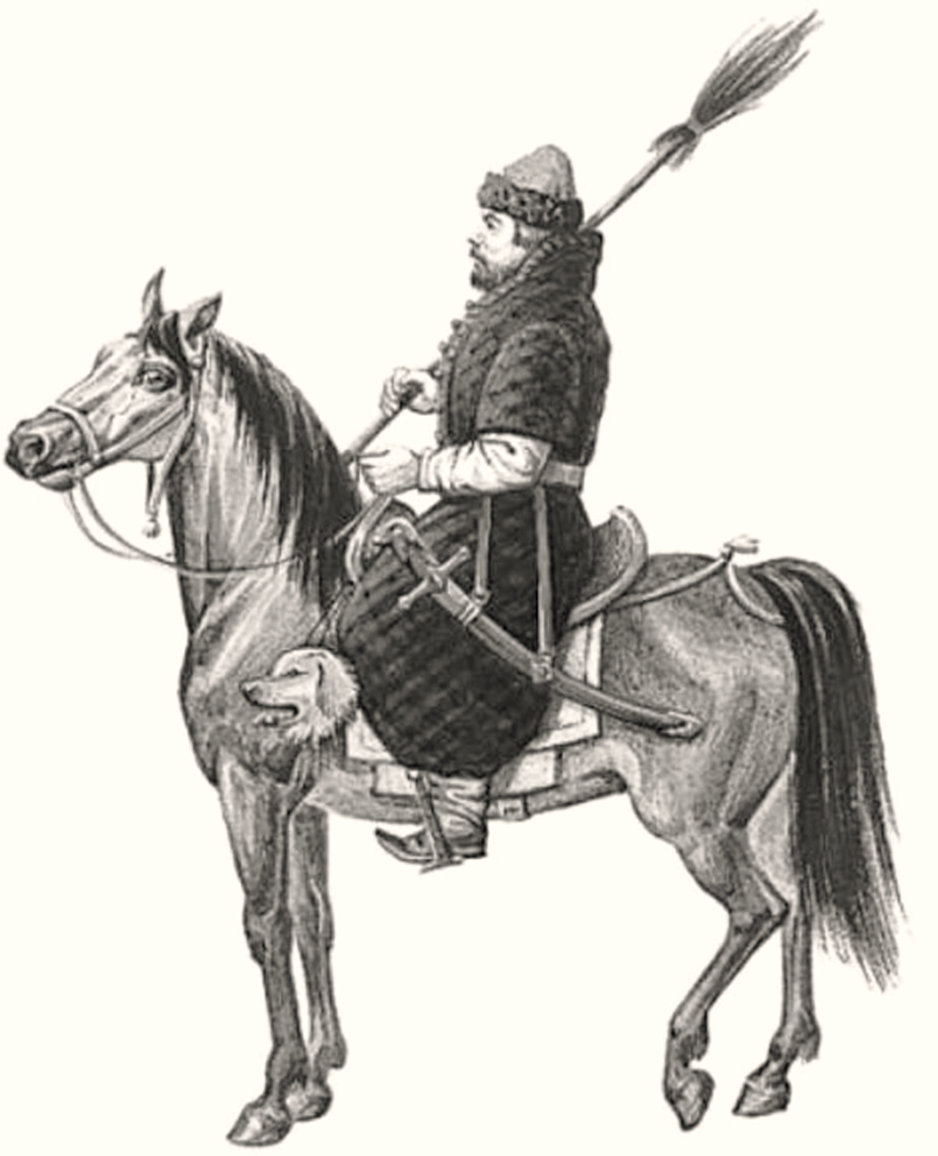 Иван Егорович Старов
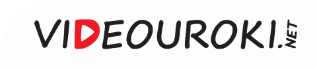 Здание Шляхетского корпуса
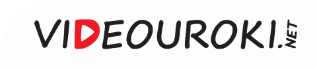 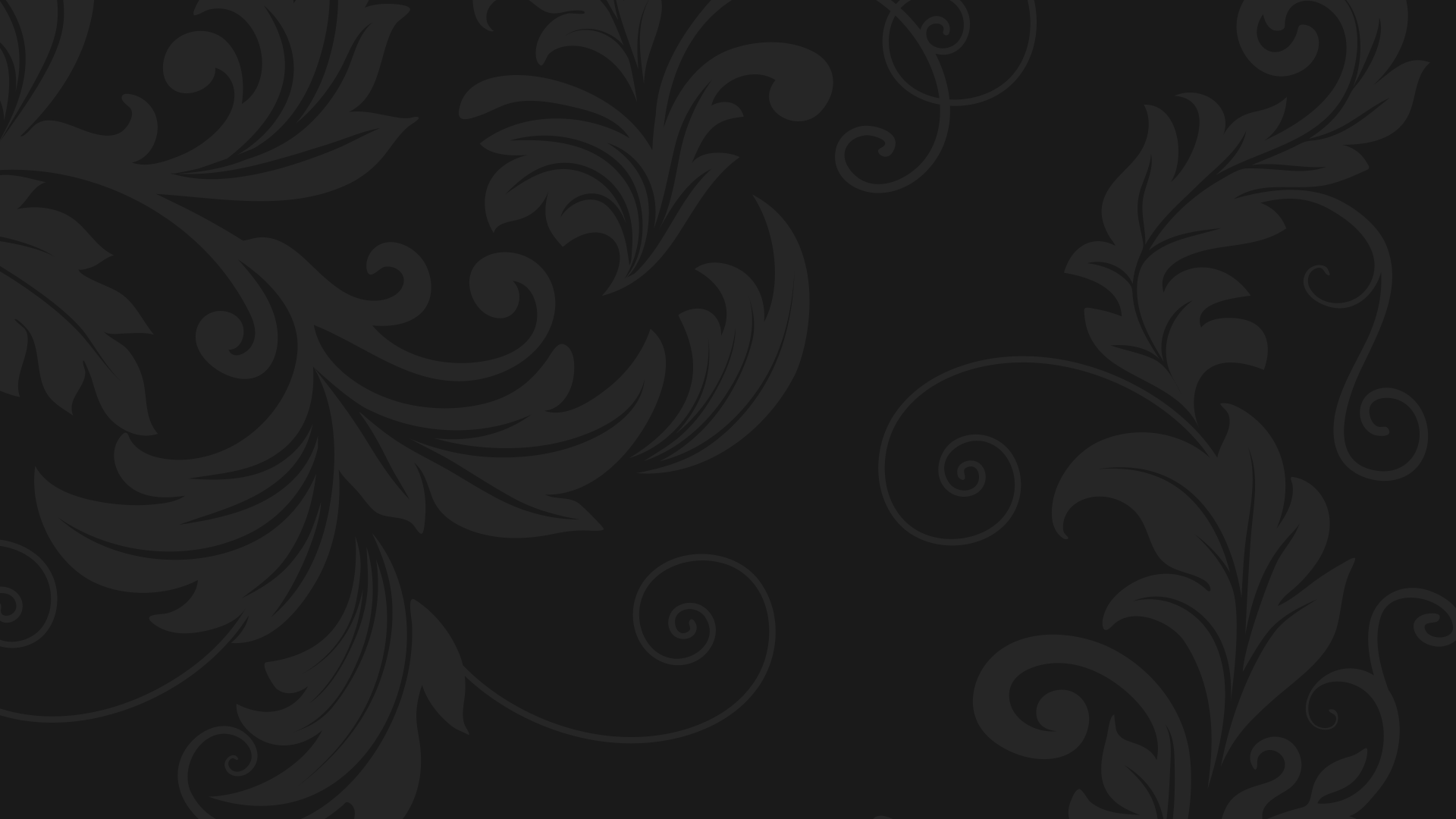 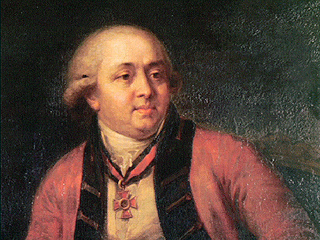 Иван Старов
В 1774 году Старова назначили главным архитектором «Комиссии о каменном строении Санкт-Петербурга и Москвы».
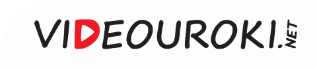 Троицкий собор Александро-Невской лавры
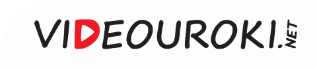 Таврический дворец
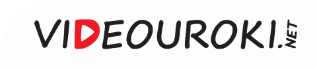 Свято-Екатерининский собор в Херсоне
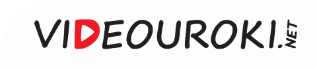 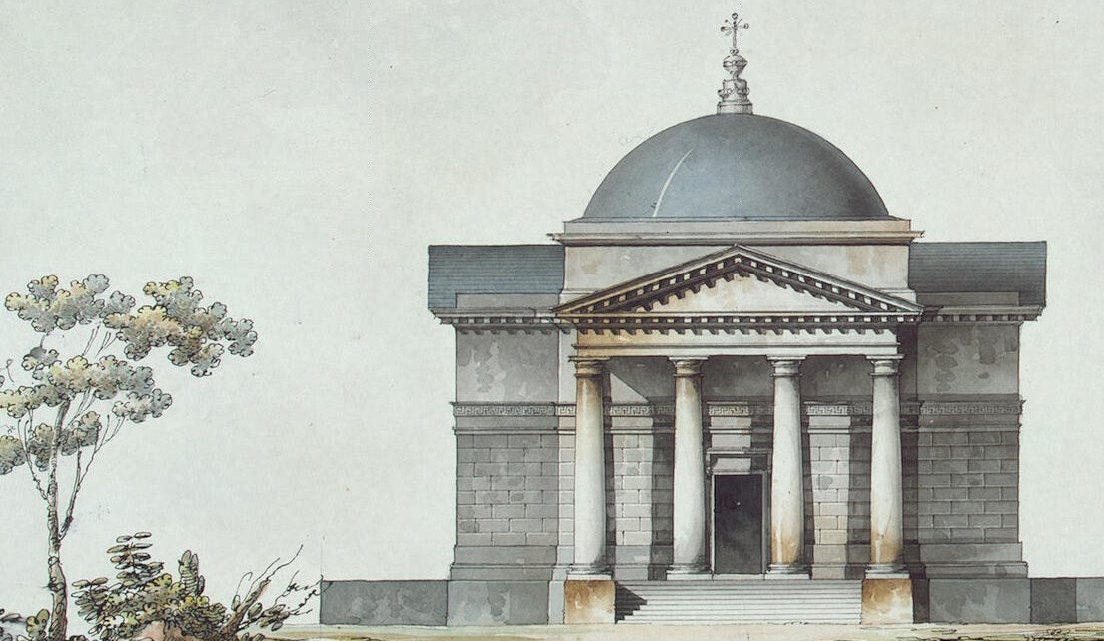 В XVIII веке 
в России работали 
не только русские архитекторы. Традицией всех европейских дворов было приглашение иностранных мастеров.
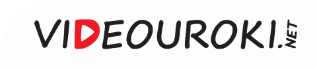 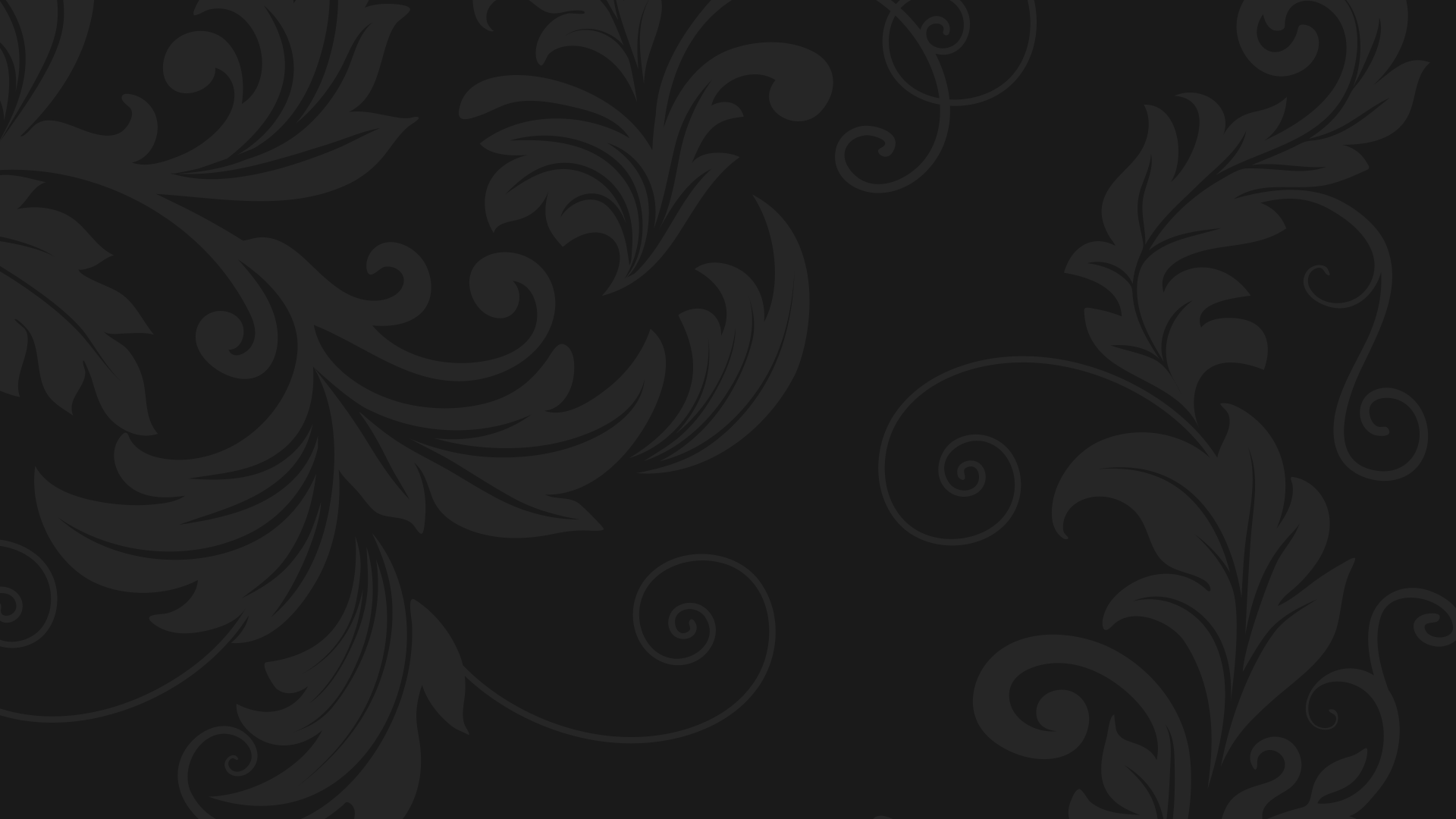 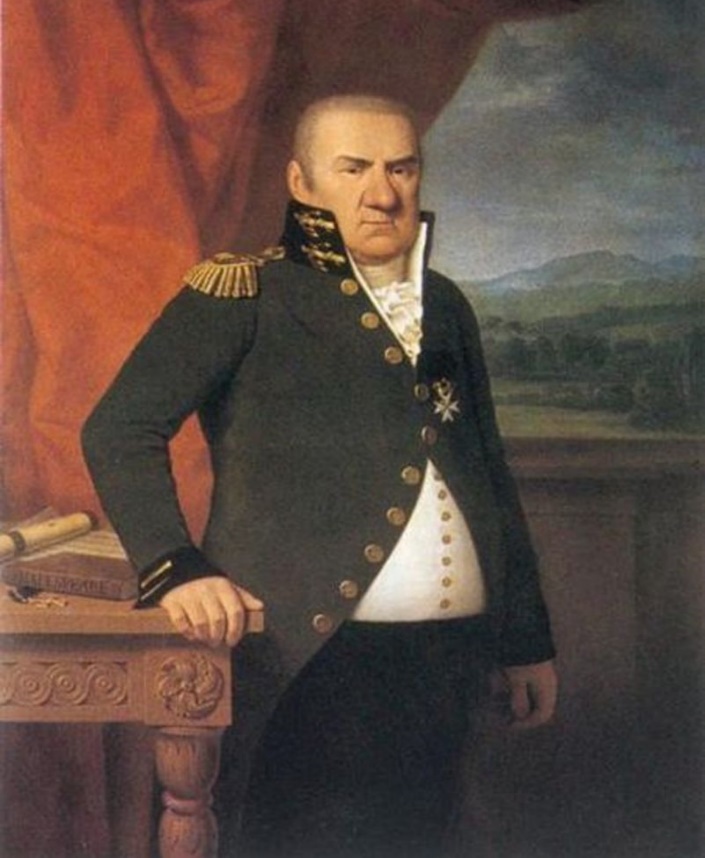 В 1780 году в Петербург прибыл венецианец Джакомо Кваренги. 

К этому времени он был известным европейским архитектором.
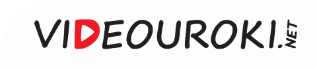 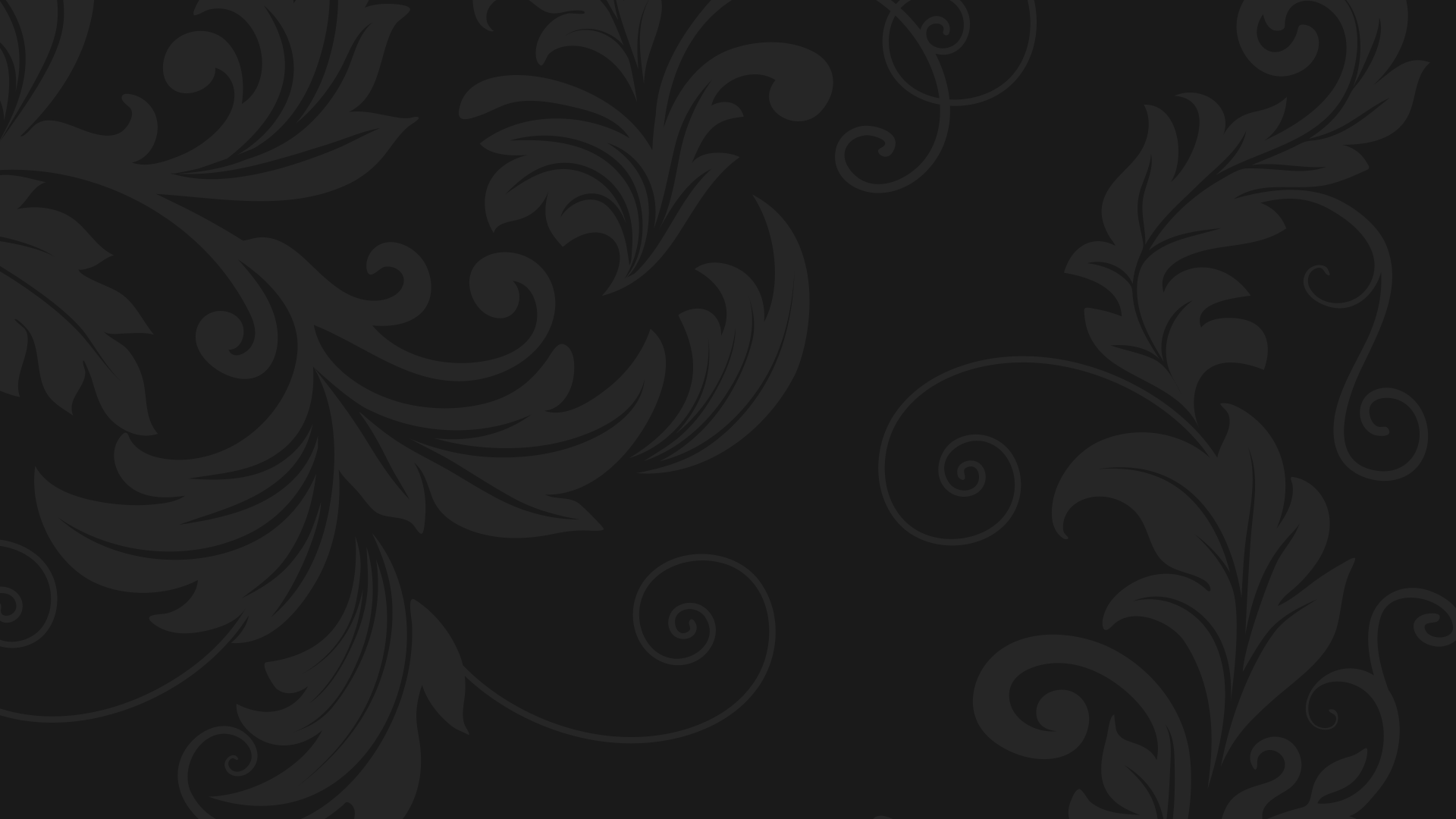 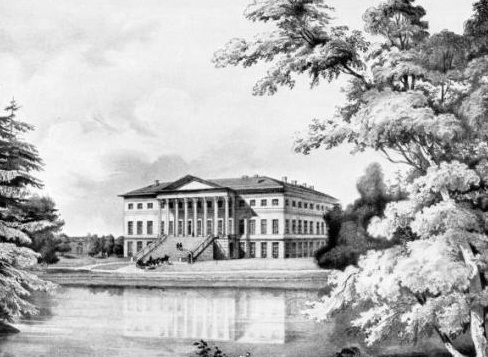 Джакомо Кваренги
В 1787 году Кваренги завершил строительство Английского дворца в Петергофе.
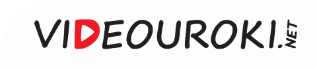 Эрмитажный театр
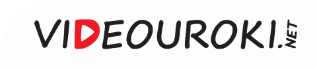 Академия наук
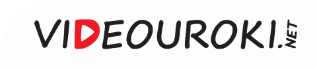 Свадебным подарком внуку Екатерины II Александру Павловичу стал Александровский дворец.
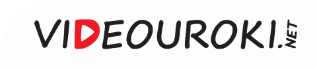 Дом Салтыкова
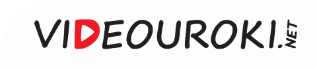 Дворец Юсуповых
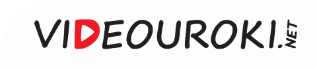 Винченцо Бренна
В 1783 году Павел Петрович пригласил в Россию итальянца Винченцо Бренна.
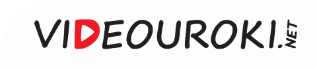 Павловский дворец
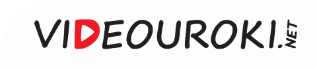 Светлая столовая
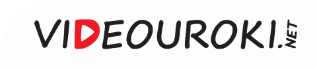 Каменно-островский дворец
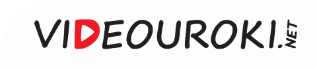 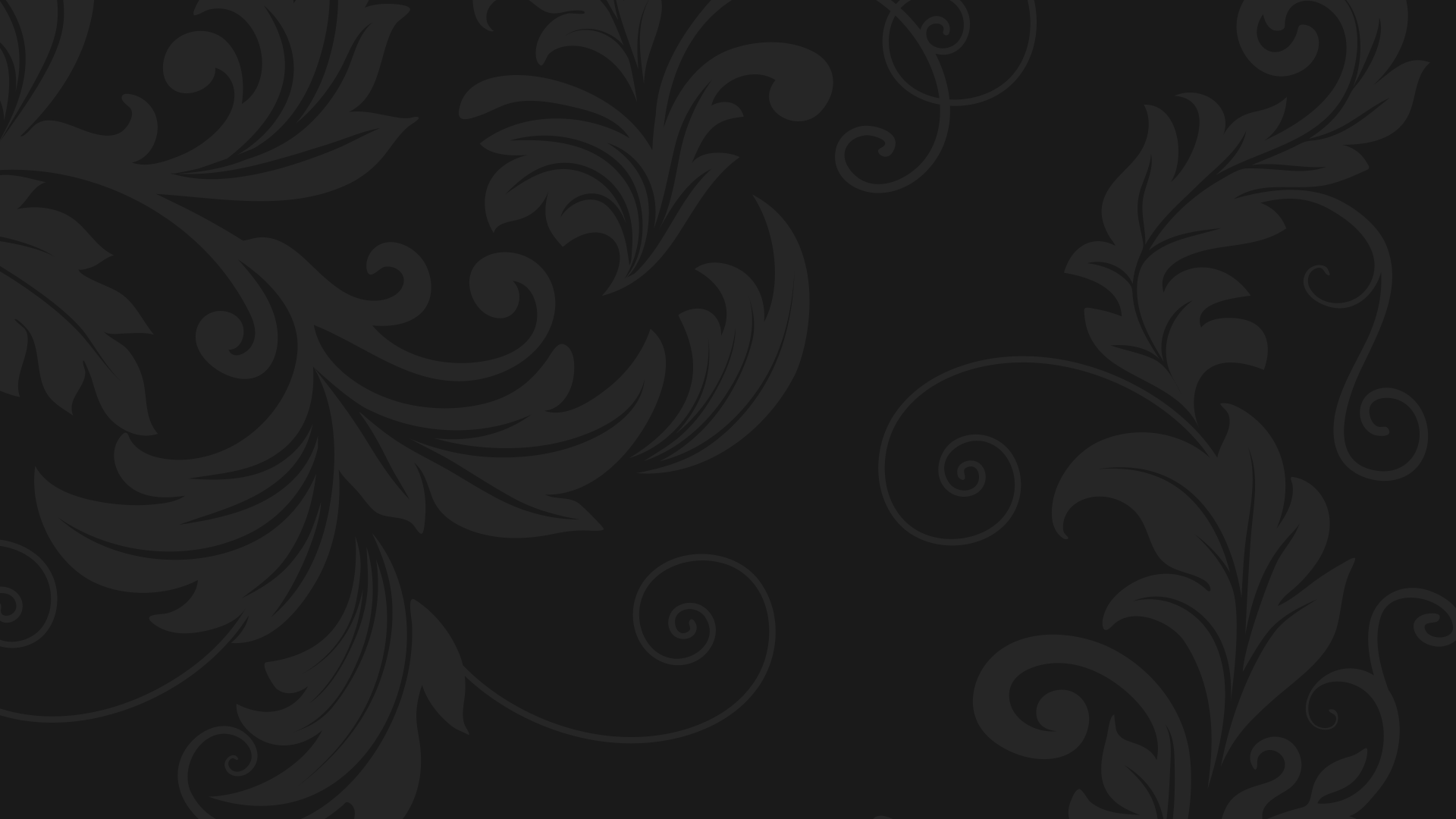 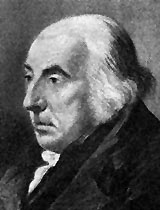 В 1779 году в Петербург приехал шотландец Чарлз Камерон. 

Он должен был украсить новыми строениями императорскую резиденцию в Царском Селе.
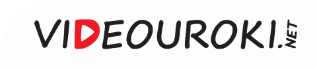 Павильон «Холодная баня 
с Агатовыми комнатами»
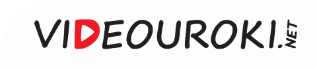 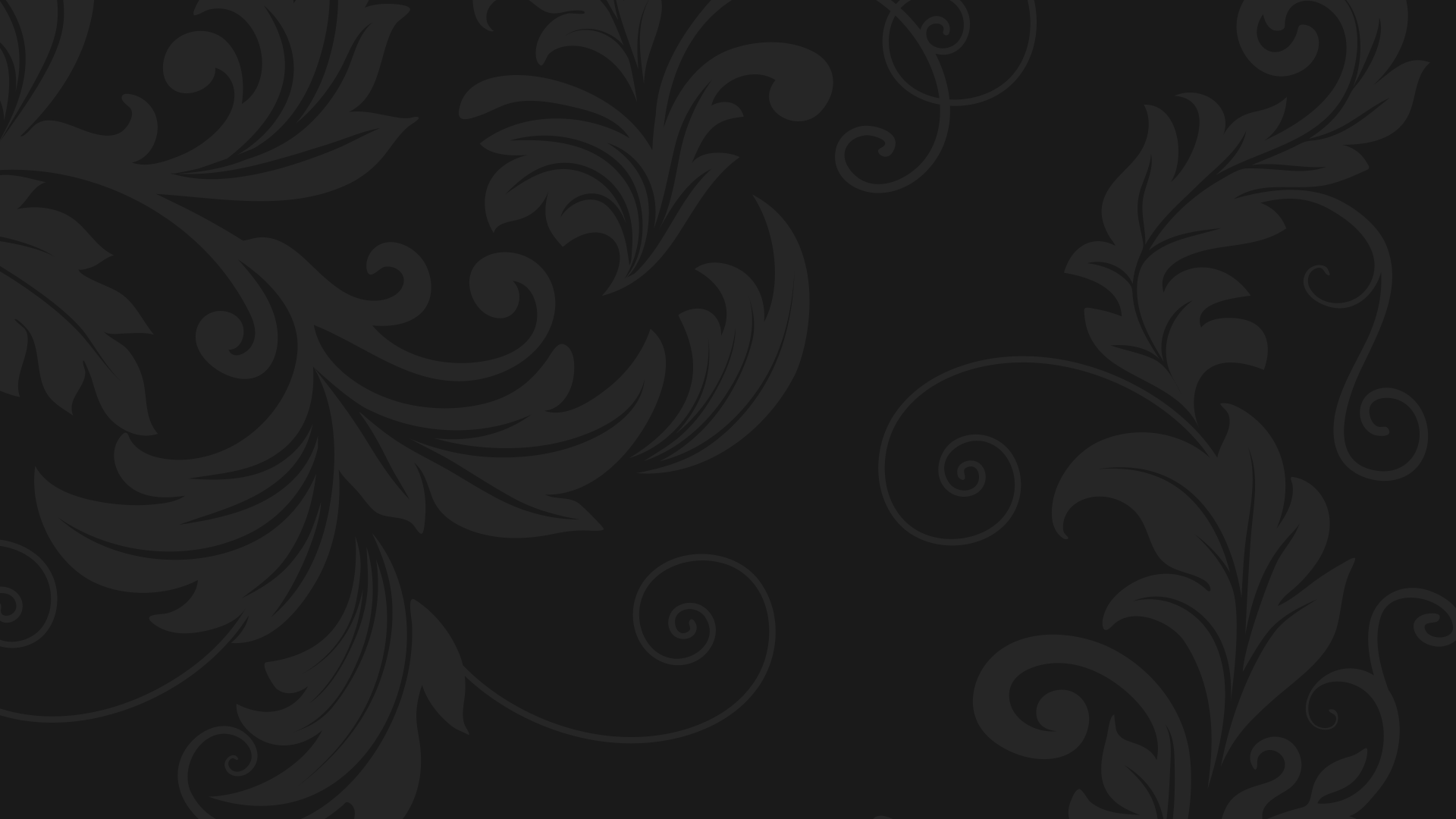 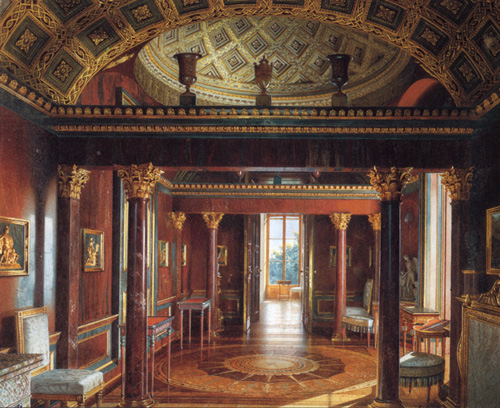 Чарлз Камерон
На первом этаже павильона находились бассейны, а второй этаж служил местом 
отдыха после купания.
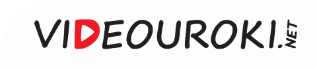 Галерея Камерона
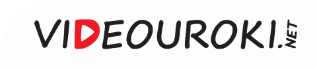 Камерон занимался строительством дворца в Павловске.
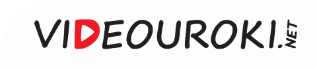 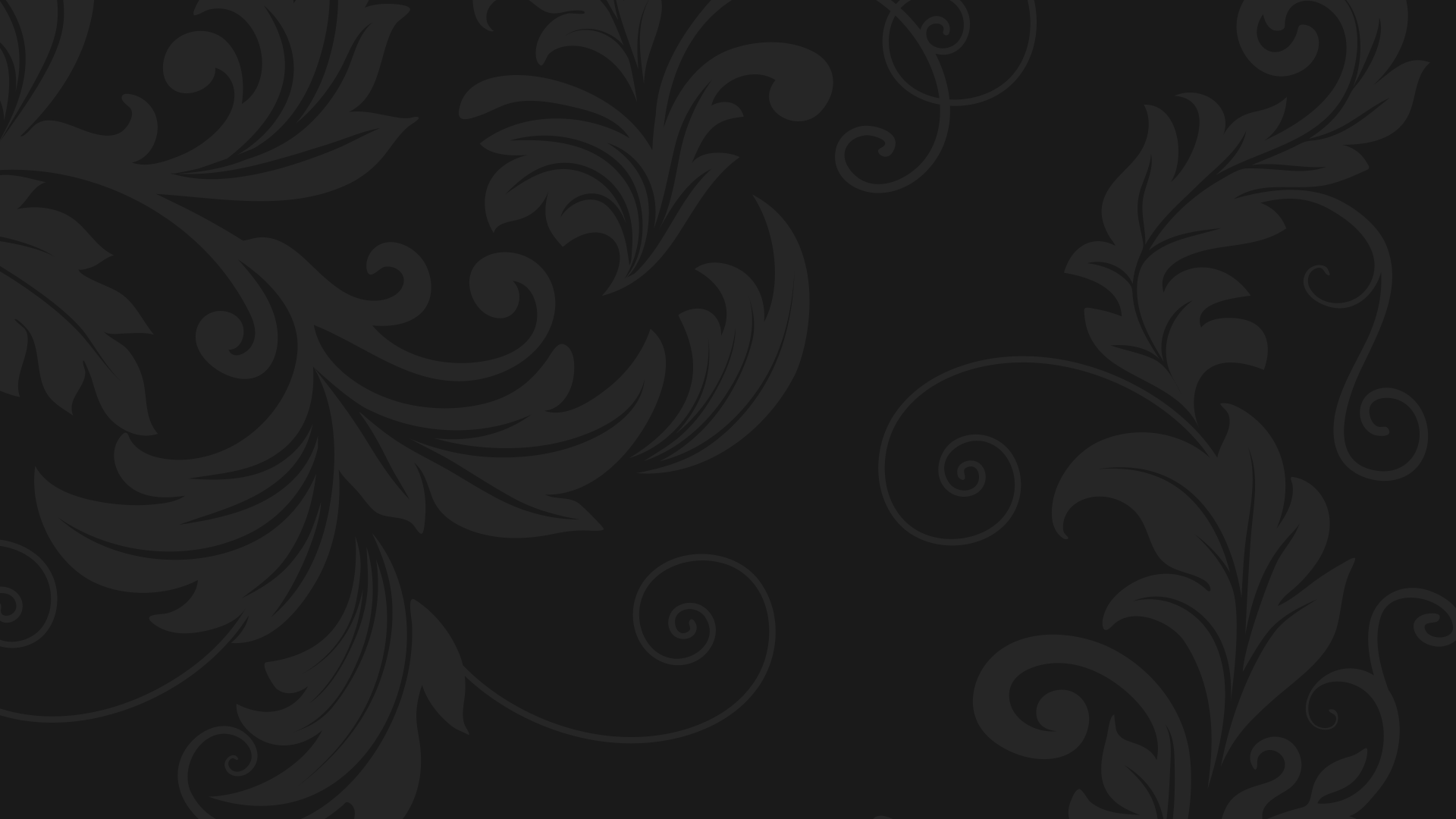 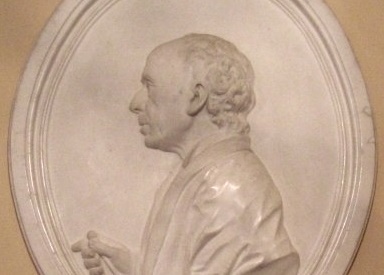 Антонио Ринальди
До 1790 года придворным архитектором был итальянец Антонио Ринальди.
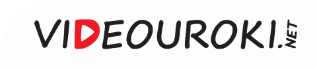 Китайский дворец 
в Ораниенбауме
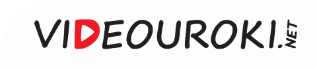 Дворец Петра III
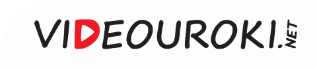 Большой Гатчинский дворец
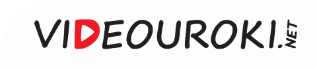 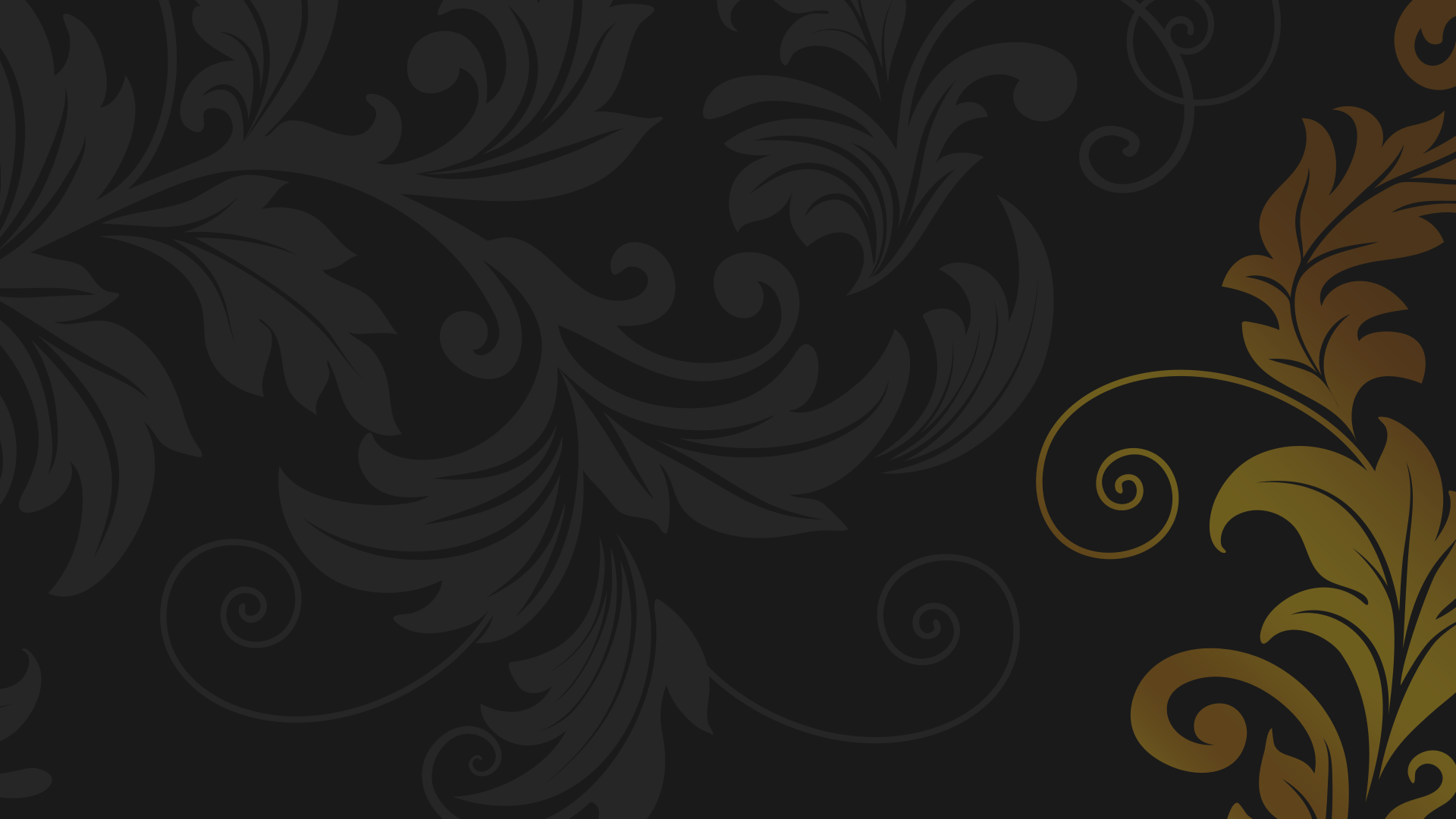 Русская архитектура XVIII века
В первой половине XVIII века в России господствовал стиль барокко.
1
Для архитектуры второй половины 
XVIII века характерен классицизм.
2
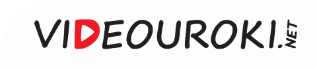 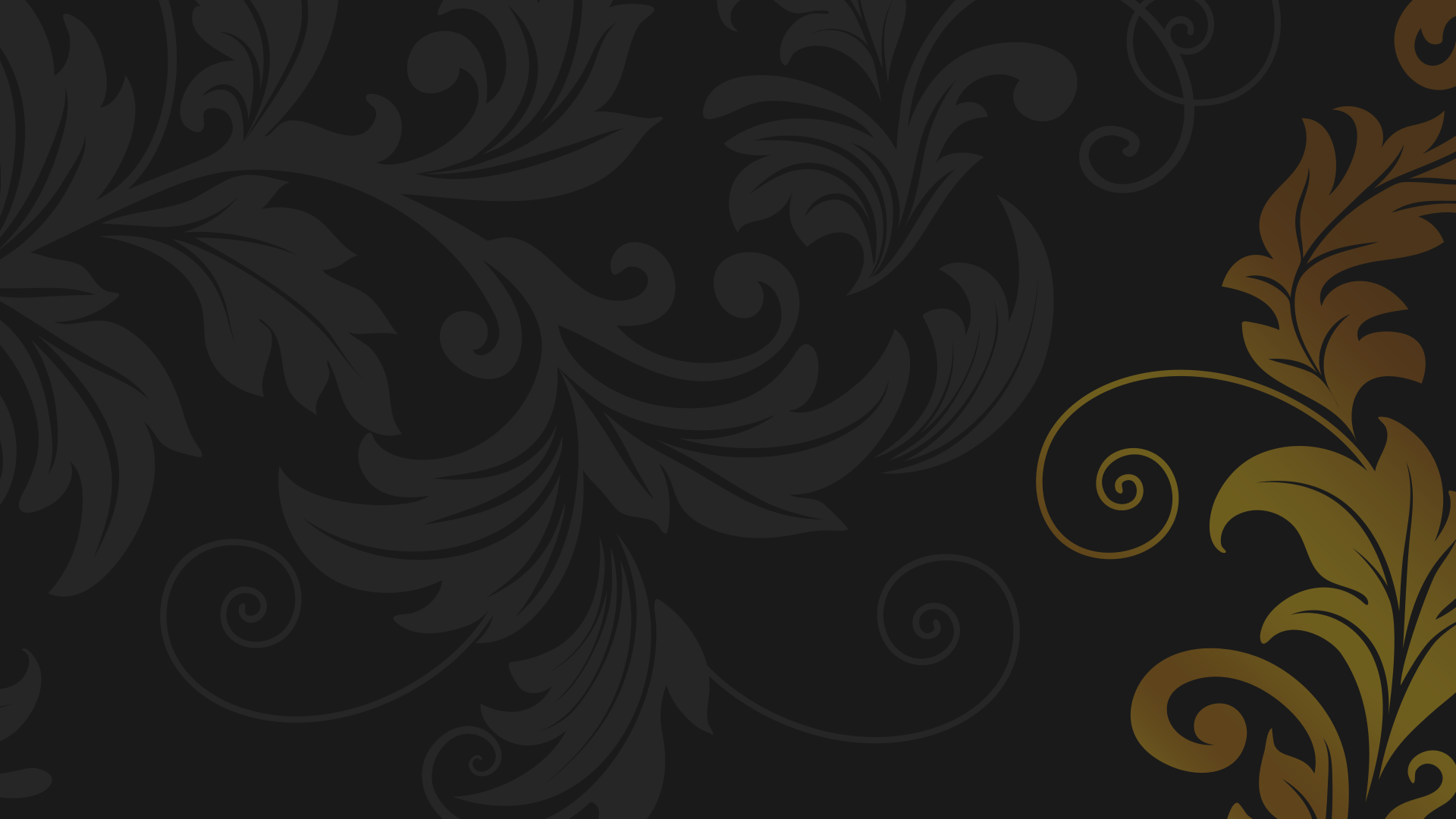 Русская архитектура XVIII века
Наиболее известными русскими архитекторами были Бартоломео Растрелли, Василий Баженов, Матвей Казаков, Иван Старов.
3
В России работали и иностранные архитекторы: Джакомо Кваренги, Винченцо Бренна, Чарлз Камерон 
и Антонио Ринальди.
4
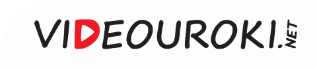